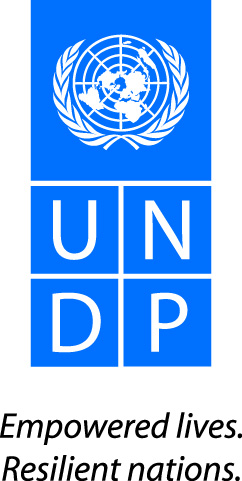 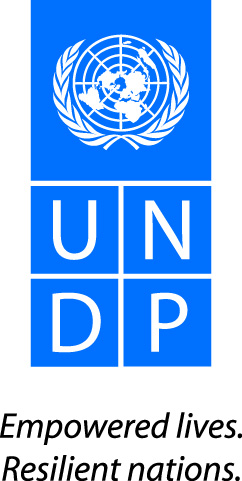 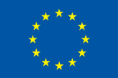 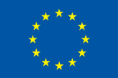 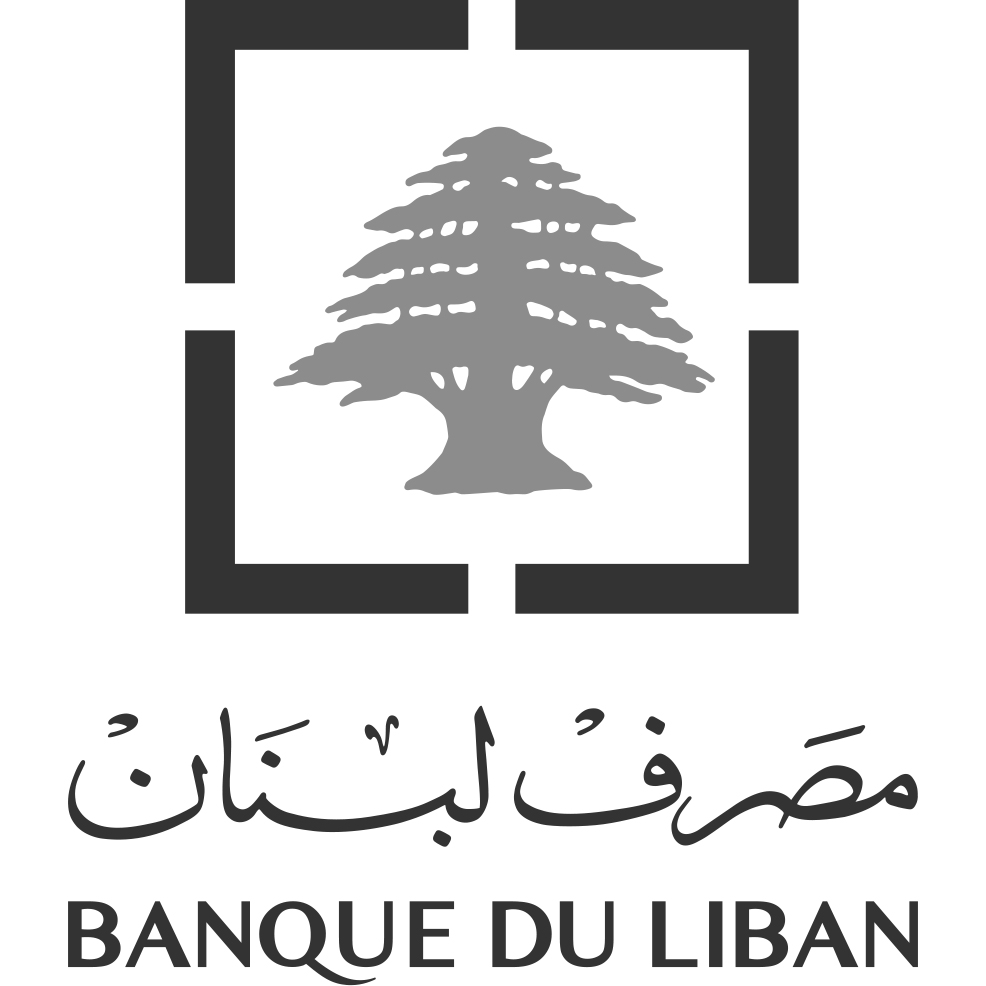 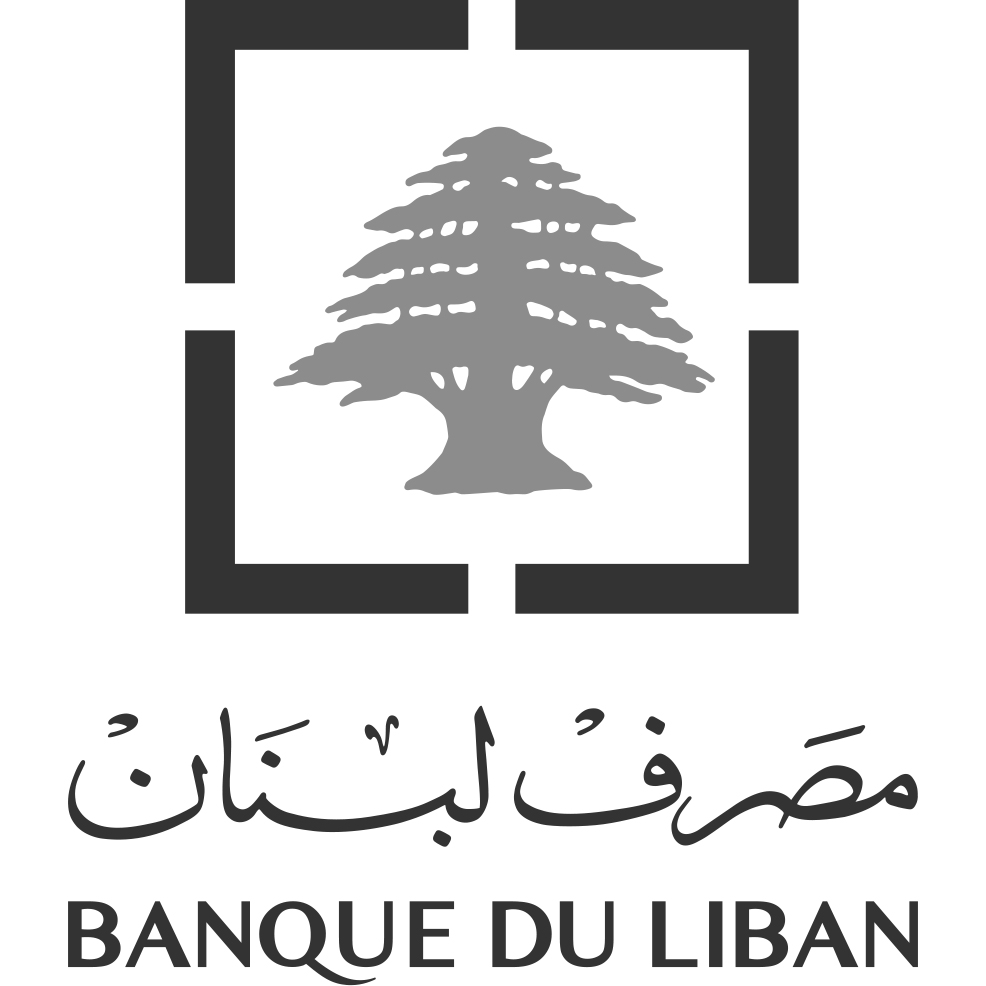 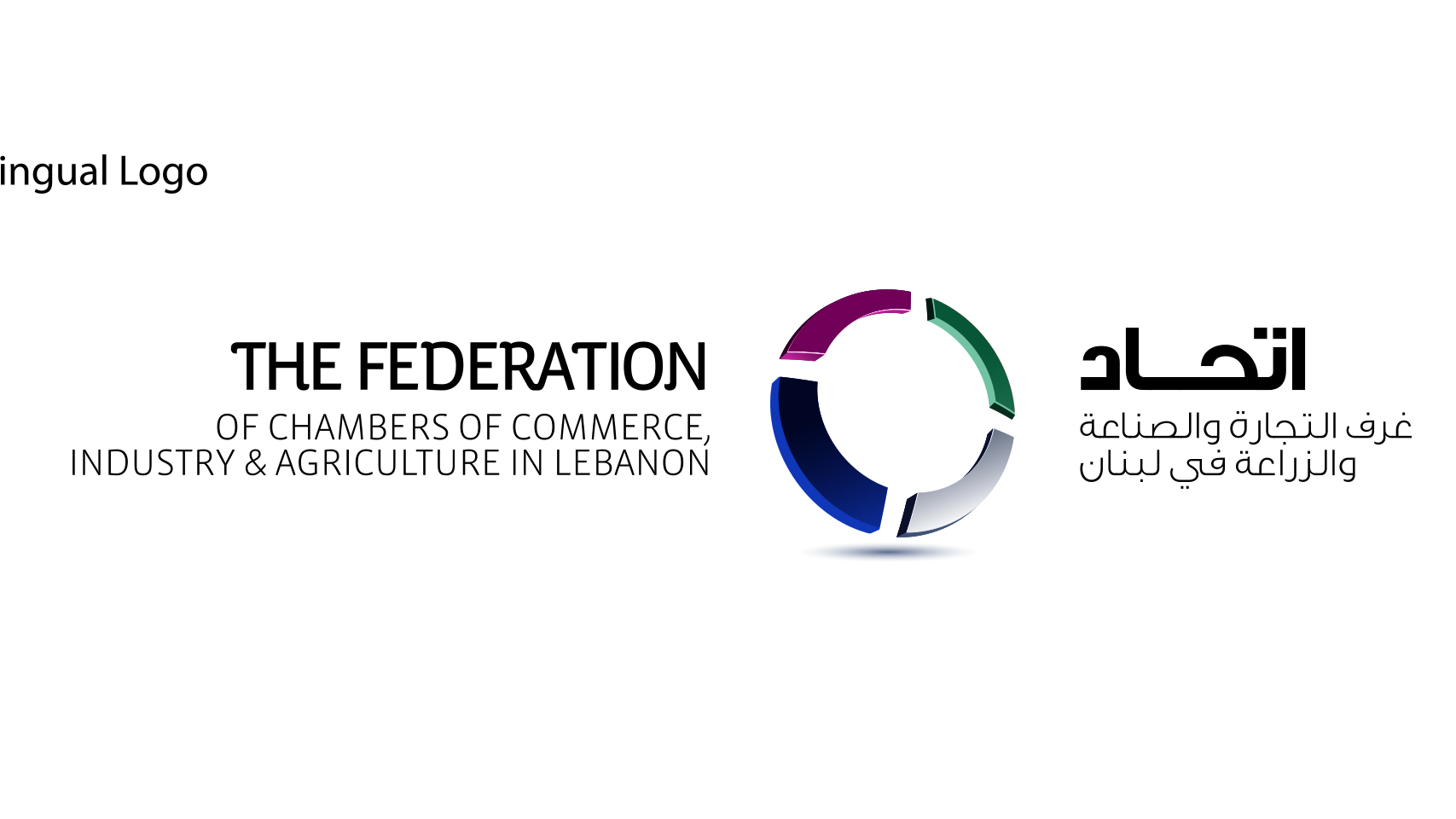 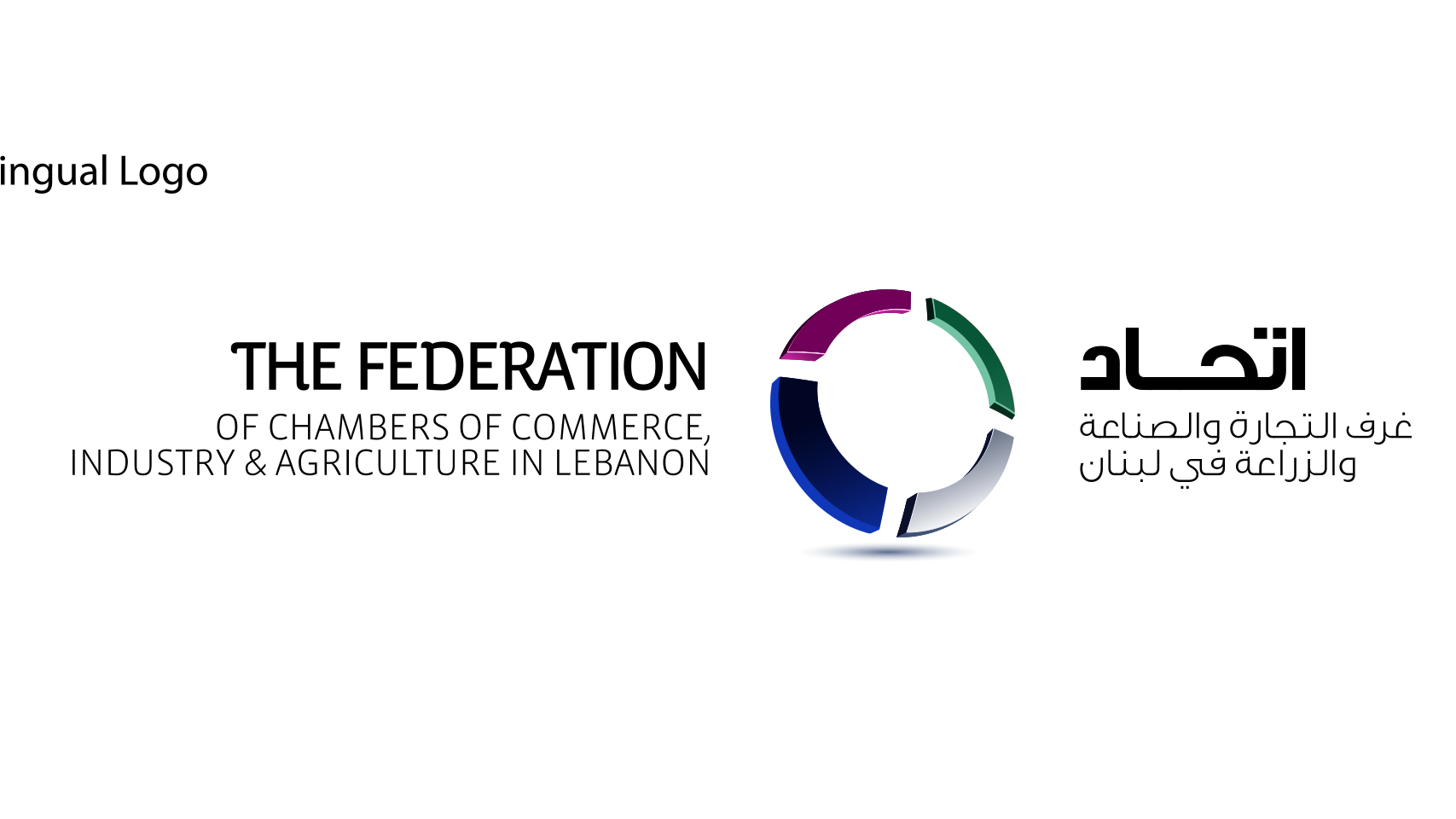 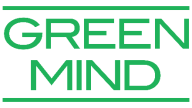 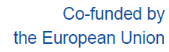 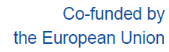 Partnerships for Climate Change 
February 1st, 2017
in cooperation with
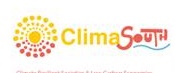 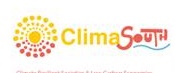 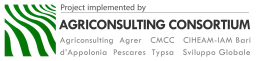 Introductions
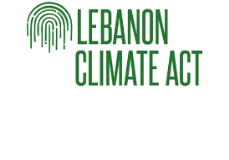 Name
Organisation
Background
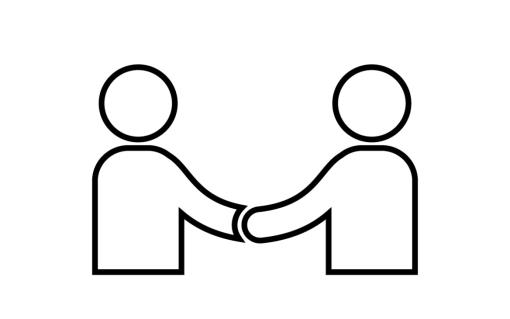 2
czc
Objectives
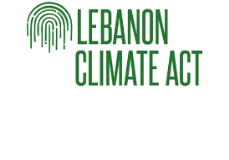 Help NGOs develop projects that meet corporate requirements 
Support NGOs create effective proposals 
Guide NGOs to communicate more effectively
3
Modules
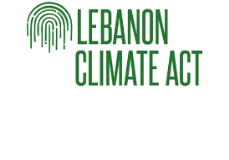 Overview on climate change
Module 1: Be in their shoes: evaluating project proposals
Module 2: Project Dynamics: Business & NGO expectations
Module 3: Understanding stakeholder relationships 
Module 4: Project management for impact maximisation 
Module 5: Effective Communication
4
Introduction
5
Lebanon Climate Act– Definitions
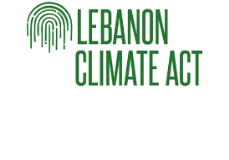 Climate Change: significant and lasting change in the statistical distribution of weather patterns over periods ranging from decades to millions of years.
It may be a change in average weather conditions, or in the distribution of weather around the average conditions (i.e., more or fewer extreme weather events).

INDC:  Intended Nationally Determined Contribution by 2030

Climate Mitigation: An anthropogenic intervention to reduce the sources or enhance the sinks of greenhouse gases

Adaptation:  An action / actions taken to help communities and ecosystems cope with changing climate condition
6
Lebanon – Commitments
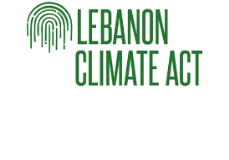 Paris Agreement
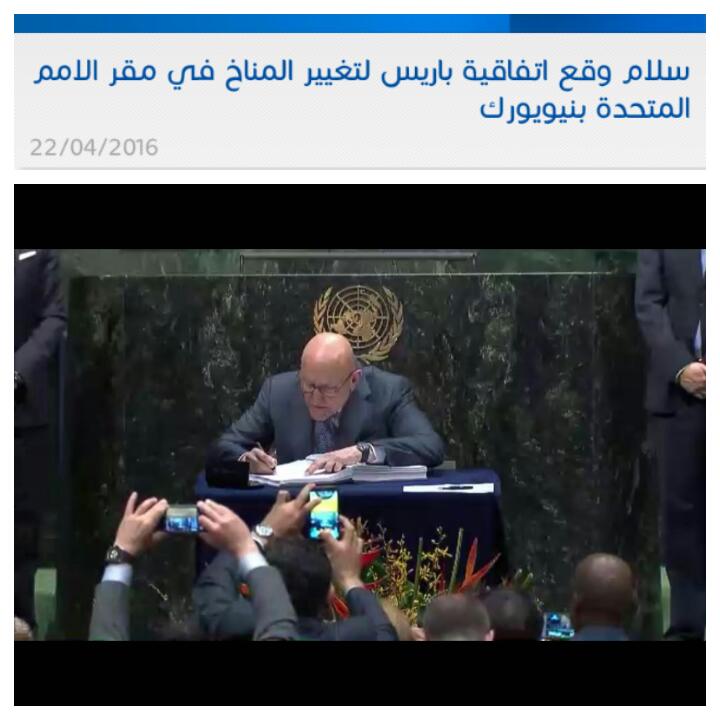 Lebanon is a party to the UNFCCC since 1994

Lebanon signed the PA in April 2016

All Parties must provide emission reduction and adaptation targets (INDC) to fight climate change
7
[Speaker Notes: UNFCCC: UNITED NATIONS FRAMEWORK CONVENTION ON CLIMATE CHANGE]
Lebanon – Background information
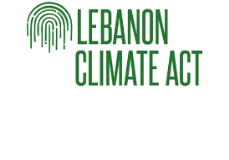 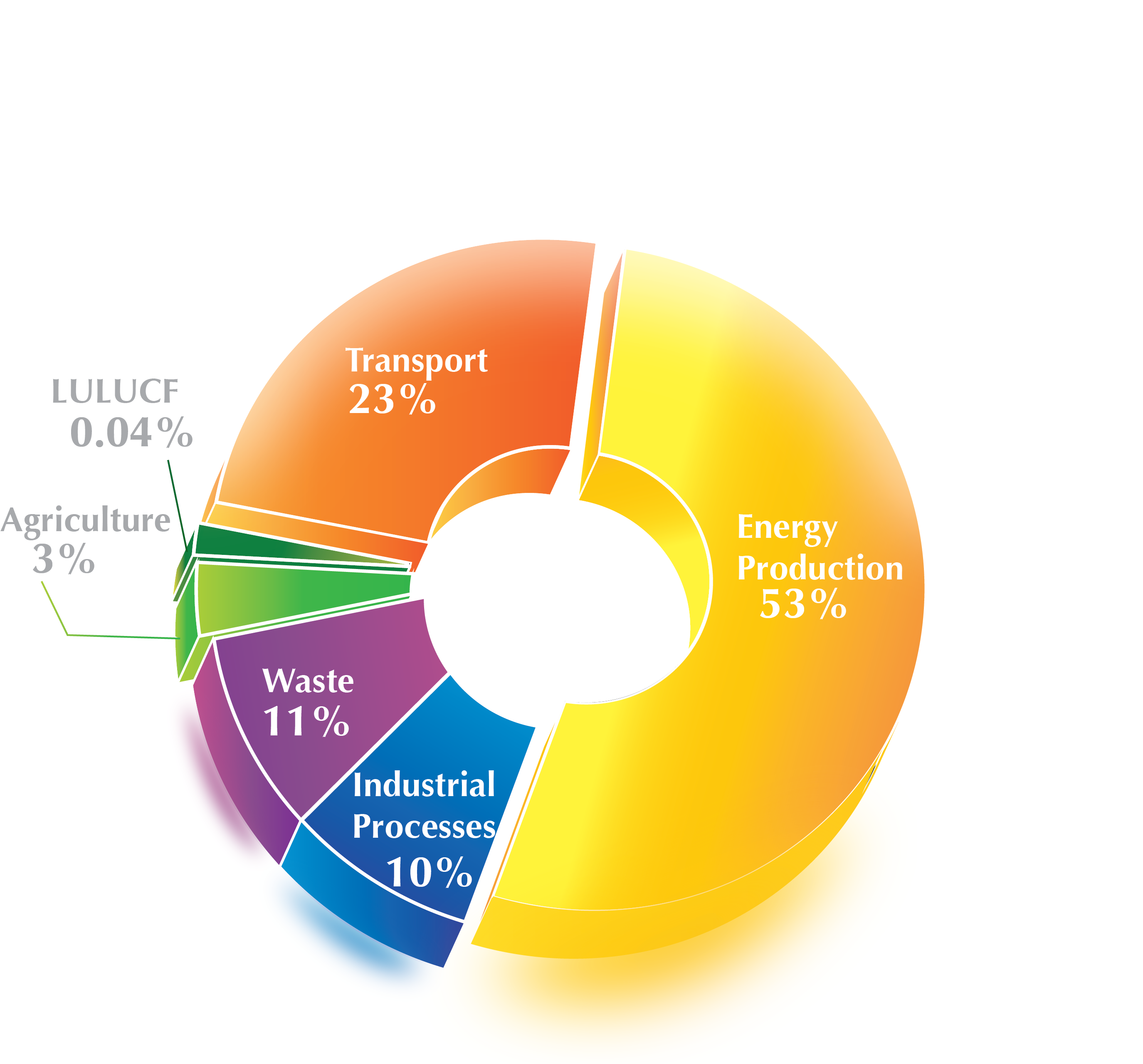 26 million tons of CO2eq. 
0.07% of global emissions
8
Lebanon – Climate Change Impacts
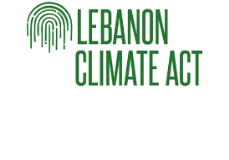 Main climate projections by 2090
3.5oC 5oC
Temperature increase
25%
45%
Rainfall decrease
50
Second National communication, 2011
Additional hot summer days (Tmax > 35oC)
34
Additional tropical nights (Tmin > 25oC)
18
Days increase on drought period
9
Lebanon – Climate Change Impacts
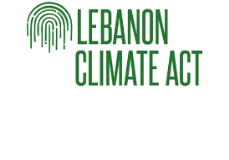 Exacerbation of existing challenges to water availability and quality
Reduction of 40% to 70% of the snow cover of Lebanon, and shift of elevation of snow (from 1,500 to 1,900 m)
Geographic dislocation of plantations (cherry, citrus, apple, etc.)
Sea flooding and inundation due to increase in the mean sea level, or in the frequency and intensity of episodic events 
Financial losses  in coastal and marine economic activities (tourism, agriculture, fisheries, transportation)
Sea flooding and inundation due to increase in the mean sea level, or in the frequency and intensity of episodic events
10
Lebanon – Intended Nationally Determined 
Contribution
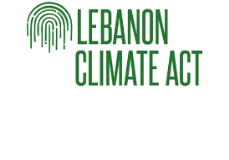 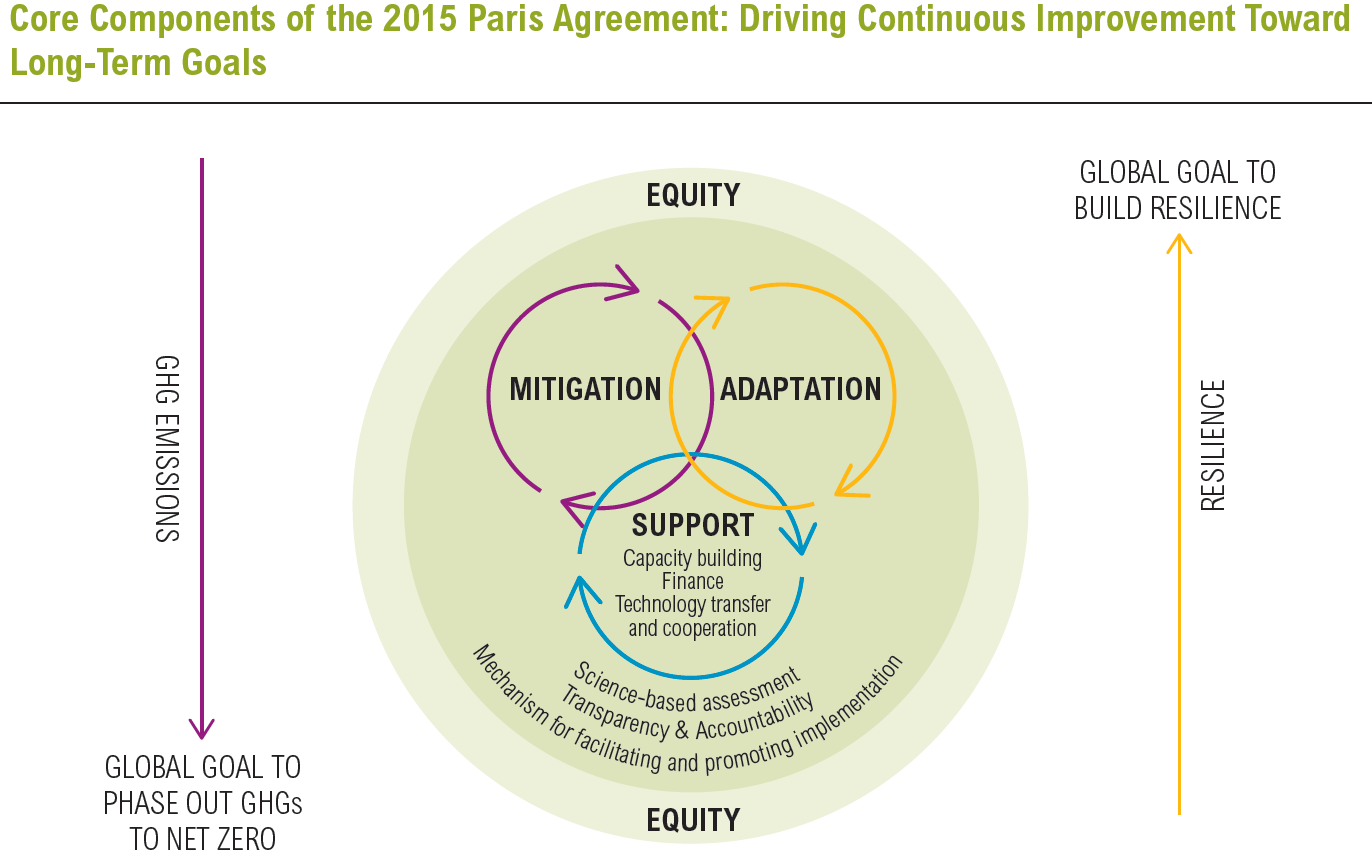 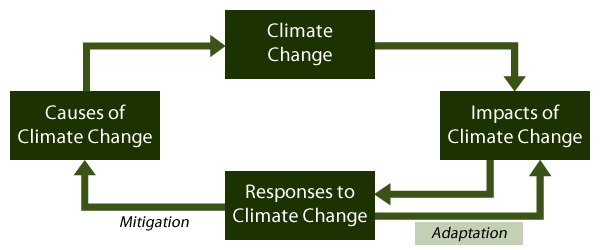 blueprint-effective-international-climate-agreement – WRI 2014.
11
Lebanon – Intended Nationally Determined 
Contribution
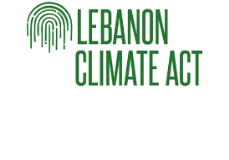 2030
Cut CO2e emissions
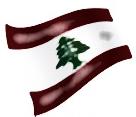 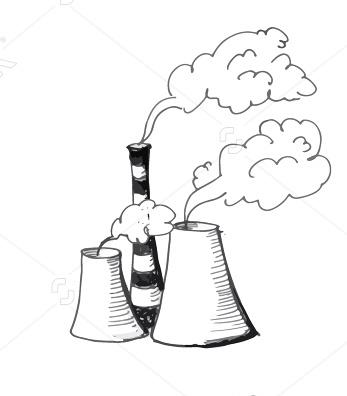 15%
Unconditional (UC) target
$
30%
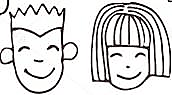 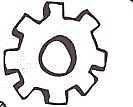 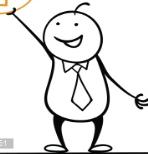 Conditional (C) to finance, technical support and capacity building
12
Lebanon – Mitigations
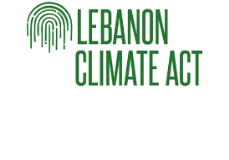 Energy: 
Energy Efficiency (EE) and Renewable Energy (RE)





Transport:
Public transport (PT)and fuel-efficient (FE) cars
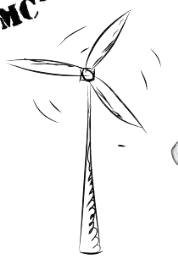 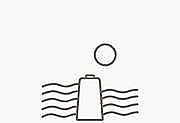 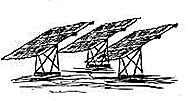 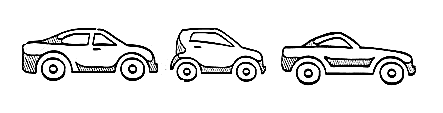 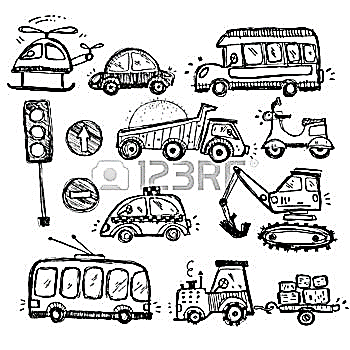 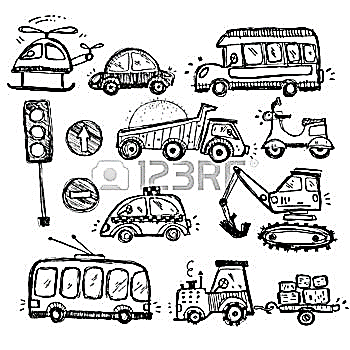 13
Lebanon – Mitigations
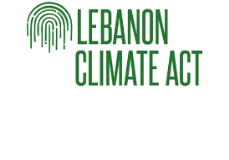 Forestry: 




Waste:
 Waste management throw Energy Recovery (WtE) Treated & Reused (T&R)
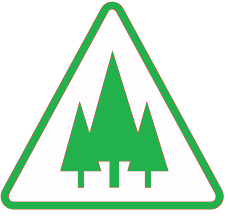 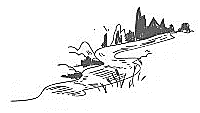 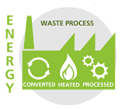 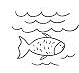 14
Lebanon – Adaptation
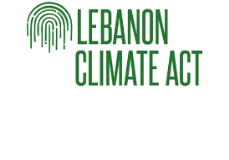 Overarching objective: Adaptation in the INDC is tackled through mitigation actions with adaptation co-benefits 

Highlights most vulnerable sectors as:
Water
Agriculture
Health
Forestry
Biodiversity
15
Examples on Adaptation & Mitigation
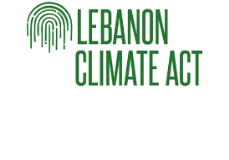 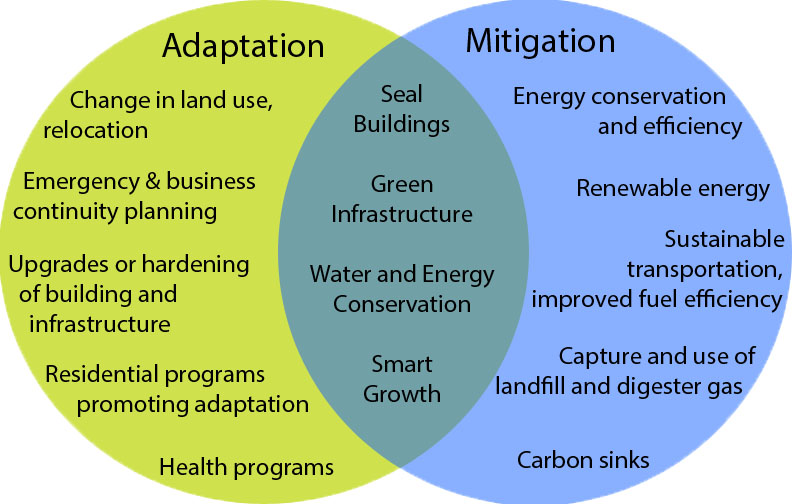 16
Module 1
Be in their shoes: proposals evaluations
17
Case Study
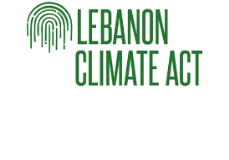 NGO - ABC Sustainability & ABC village:
Established in 2010, ABC Sustainability focuses its work in ABC village
Part-time/project based paid members: 4
Active members: 10  
Non-active members: 35
ABC village is 90 Km far from Beirut
ABC has 1,400 inhabitant (58% of them remain in winter)
18
Case Study
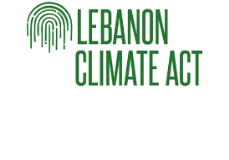 Bus Running on Used Cooking Oil with a Green Roof
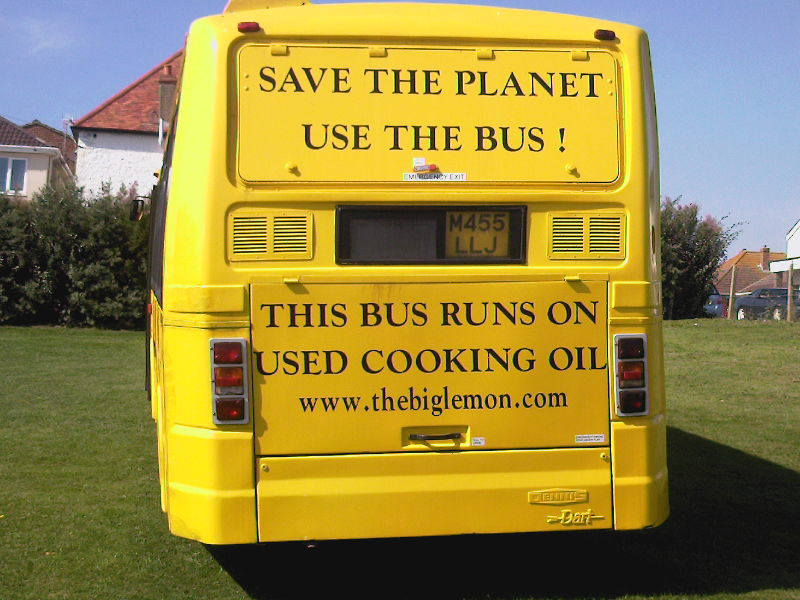 19
Case Study
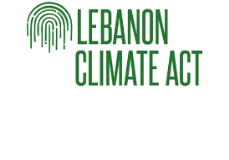 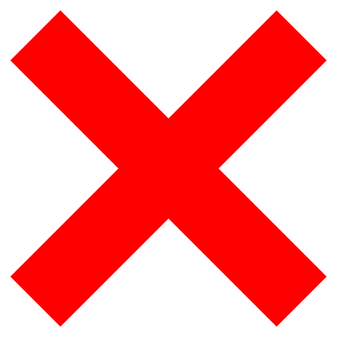 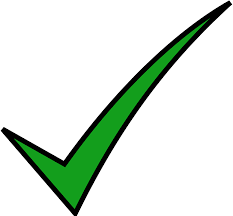 20
Case Study
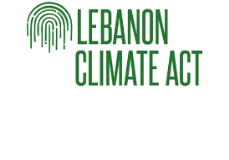 Create new jobs
Engage the students
Increase winter inhabitants 
Self-sufficient in few months
Increase the visibility of the village
Wellbeing of population
New technology for students
Engage students in the job market
Engage students in sustainability projects
Create environmental awareness
Reduce the CO2e 
Reduce the dependency on cars 
Solve the cooking oil waste problem
21
Case Study
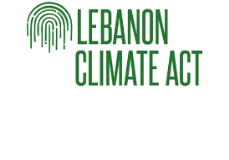 22
Case Study
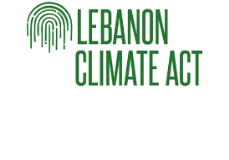 23
Case Study
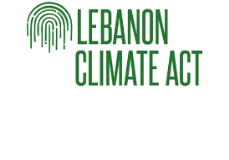 24
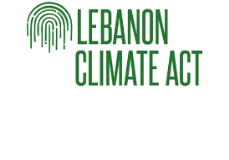 SWOT Analysis
Internal Environment
External
Environment
25
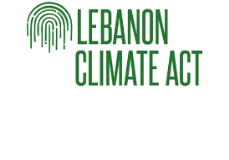 Activity
Role playing
Split into 2 groups. 

Group 1:  takes up the role of NGO
Group 2:  takes up the role of company
26
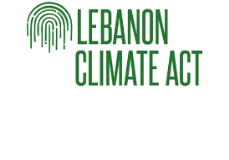 Errors to Avoid & Tips
Be clear & specific in defining the NGO/Municipality 
Have a website, Facebook or any social media account where they can see more on your activities
Link the proposal to climate change (in this case)
Focus on self-sufficient projects 
Be clear in describing the project and methodology
Highlight sustainability of the project
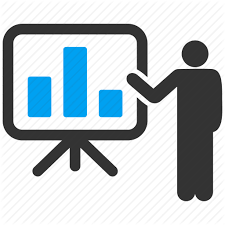 27
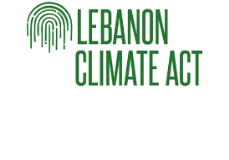 Errors to Avoid & Tips
Be clear and correct in your calculation, double check
Support your proposal  with real and valid numbers
Show that you are transparent in using their money
Make sure that you included every component you need your partner to support (no hidden costs)
Include salaries if you need to, but be realistic
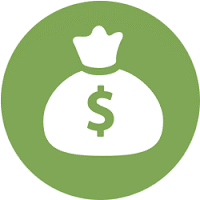 28
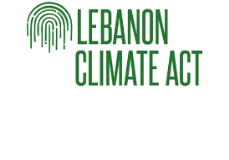 Errors to Avoid & Tips
Never to do:
Highlight that they can they use you for publicity (unless if you are a PR firm);
Use their money to facilitate the sales of other products or businesses;
Say “I have good reputation”, if so, they will call you for projects;

Always do: 
Understand their business requirements
Do research on their strategy: penetrating 
new markets, new regions
Highlight that the project will be self 
sufficient, companies look for innovation, 
not repeating the same project…
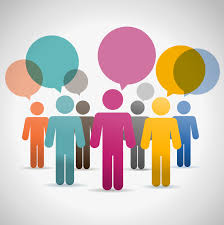 29
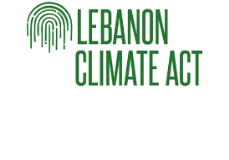 Errors to Avoid & Tips
Don’t use broad terms: Marketing, awareness raising
Give good indicators: tons of waste to be treated
Submit a complete applications (CVs)
Be innovative but realistic (Bikes for free?)
Write a good proposal
Know to whom you are presenting the proposal
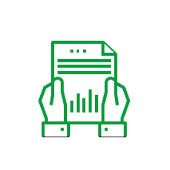 30
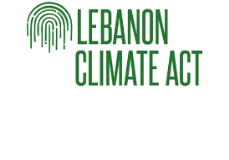 Errors to Avoid & Tips
Link to Climate change
MITIGATION 
CO2 reduction

Energy saved in kWh
Waste composted in tonnes
Forest planted in hectares
ADAPTATION 
Increase resilience

Saved water or increased availability in liters 
Forests planted in hectares 
Preserved biodiversity 
Improved emergency health care
Diversified tourism
31
[Speaker Notes: Cement factories
Profile: municipalities, benefeciaries
Recycling paper not a project- composting is a CC solution, sorting at source too]
Module 2
Business & NGO expectations
32
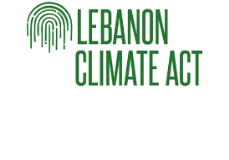 Discussion in Groups
Split into 2 groups. Discuss within your group  

Group 1:
What do NGOs expect/require from companies?

Group 2:
What do companies expect/require from NGOs?
33
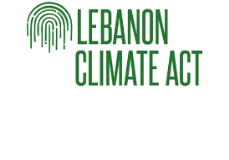 Discussion in Groups
How is this knowledge going to positively change the way you approach a potential partner?
34
Module 3
Understanding Stakeholder Relationships
35
Key Questions
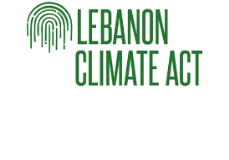 What do we mean by stakeholders?
Why are they so important
What do we mean by stakeholder engagement?
 Why is stakeholder engagement so important?
36
Sustainability Related Topics 
Shareholders and Investors ask about
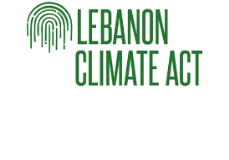 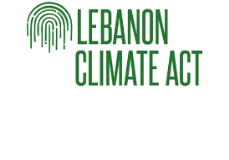 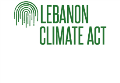 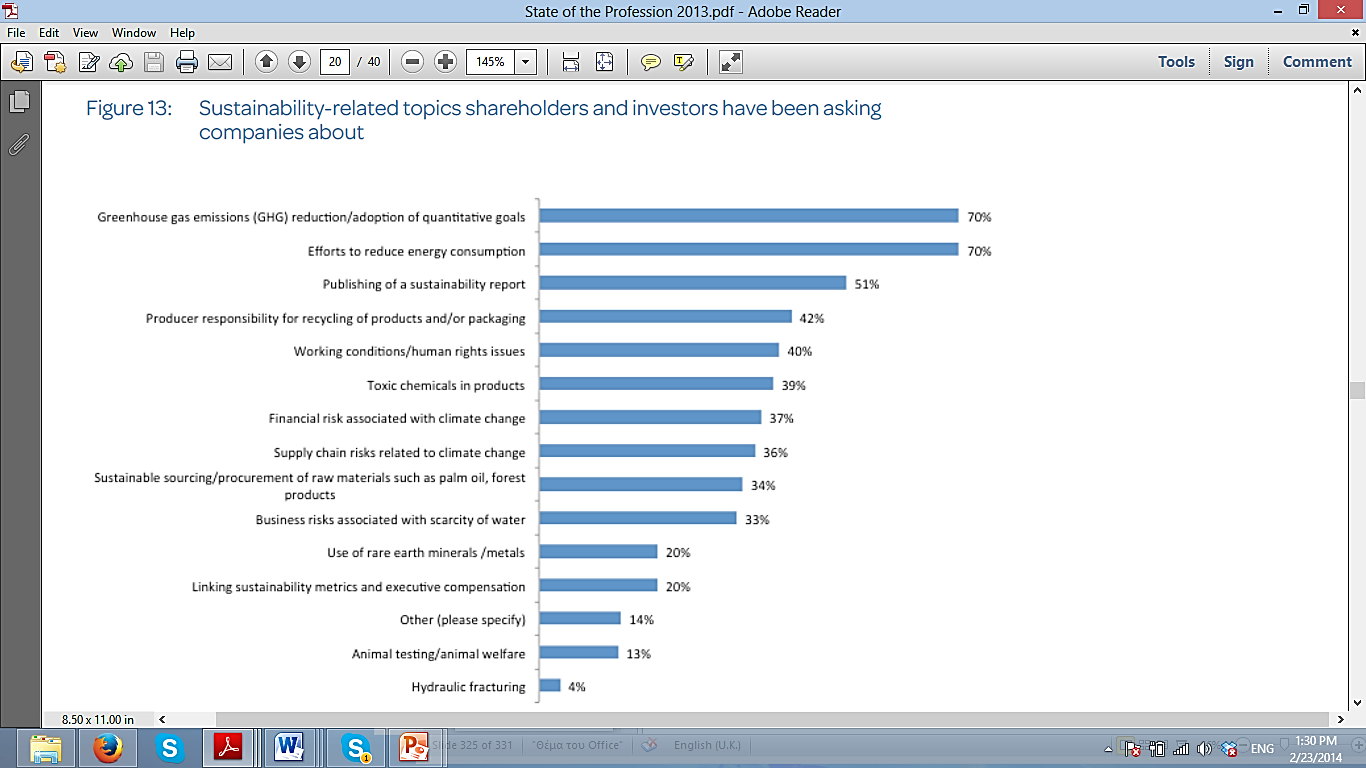 37
[Speaker Notes: State of profession]
Stakeholders
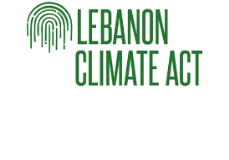 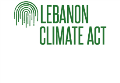 Individuals or groups who are affected directly or indirectly by the company activities or affect company activities & decisions.
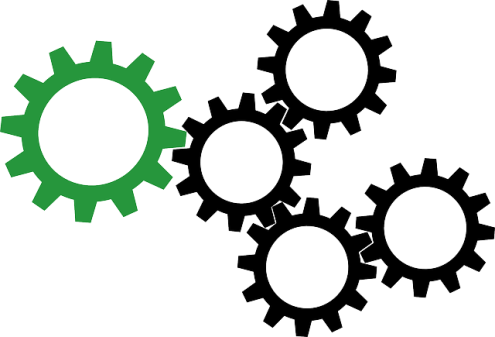 38
c
Stakeholders
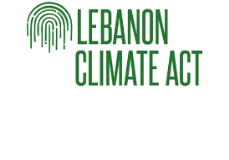 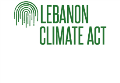 39
c
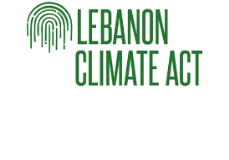 Discussion in Groups
Split into 2 groups. As a group please define:   

Group 1:
Define the stakeholders of NGOs 

Group 2:
Define the stakeholders of private companies
40
c
Issues to consider
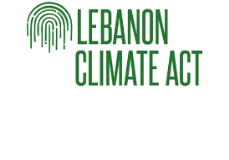 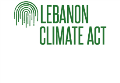 Time & Resources required
Manage expectations of stakeholders and company
Lack of transparency
Current corporate culture
Some stakeholders may be under/over estimated
Parties not seeing the importance of the engagement
Need for senior endorsement
Identifying the starting point
Fear of Change
Who is the driver –the company or the stakeholder?
41
c
Issues to consider
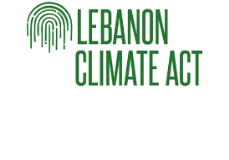 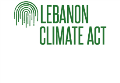 After this exercise, what are you going to change in the way to structure your proposals for partnerships?
42
c
Module 4
Project management expectations
43
Key question
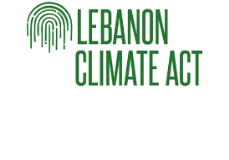 What are the steps of a project?
44
Group Work-
Identify the steps of our Case Study
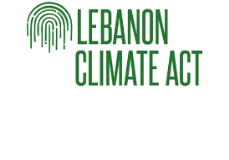 45
Measurement as a Process
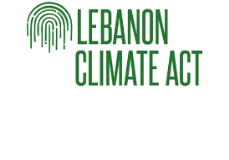 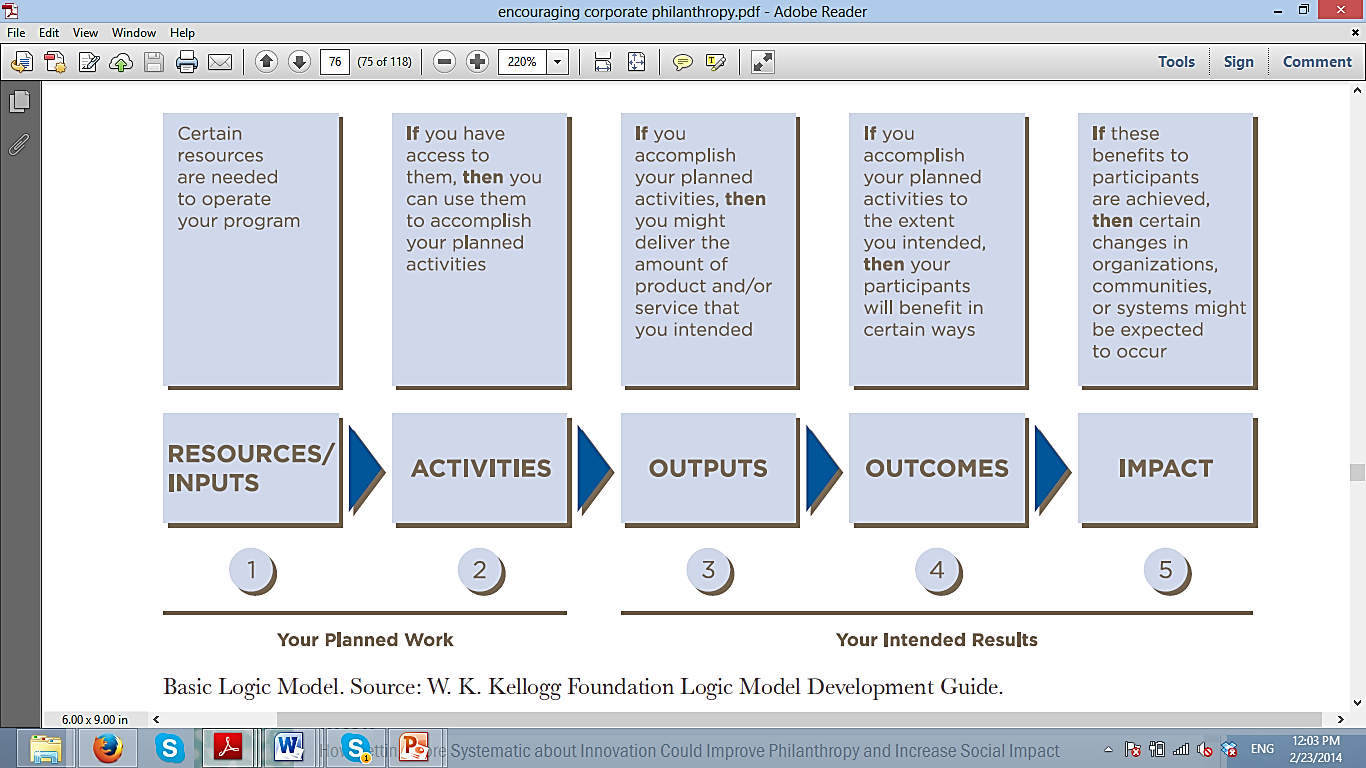 [Speaker Notes: !encouraging corporate philanthropy 

The most basic forms of performance metrics: 
Activities: such as the number of staff trained or amount of goods purchased
Outputs: such as the number of clients served, products distributed, and areas reached
Impact:output and activity metrics alone cannot indicate that positive societal changes are being achieved or if unintended harm is being caused. Impact outlines clearly how success is defined and track whether and how the programs affect their beneficiaries



Encouraging corporate philanthropy pdf 

However, output and activity metrics alone cannot indicate that positive
societal changes are being achieved or if unintended harm is being caused. In the
case of program initiatives such as signature projects, companies share a strong
connection with the cause and are concerned about the social outcomes of their
efforts. Managers of these programs and their nonprofit partners must articulate
the process by which changes and results are expected to occur. They should
outline clearly how success is defined and track whether and how the programs
are affecting their beneficiaries.

With respect to giving programs comprising primarily short-term, one-off grants driven by community obligations, simply identifying activities and measuring output may be all that is feasible.]
Performance Measures
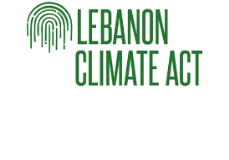 Good Performance Measures: 

A way to see if our strategy is working
Focus on what matters most to success
Allow measurement of accomplishments, not just of tasks 
Provide a common language for communication
Defined specific information (eg owner, unit of measure, collection frequency, data quality, expected value, targets)
Measure the right things
Are specific
47
Module 5
Effective Communication
48
The Key Skill: Communication!
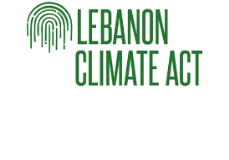 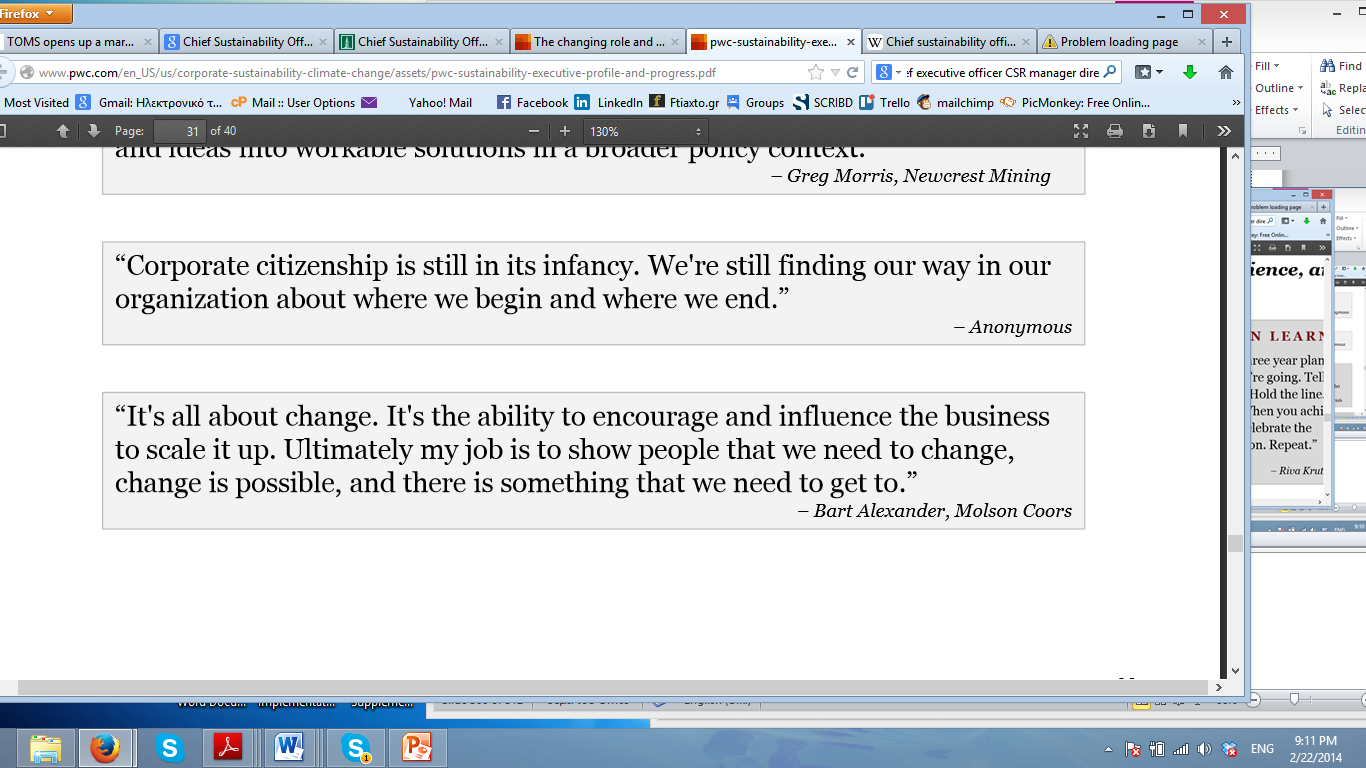 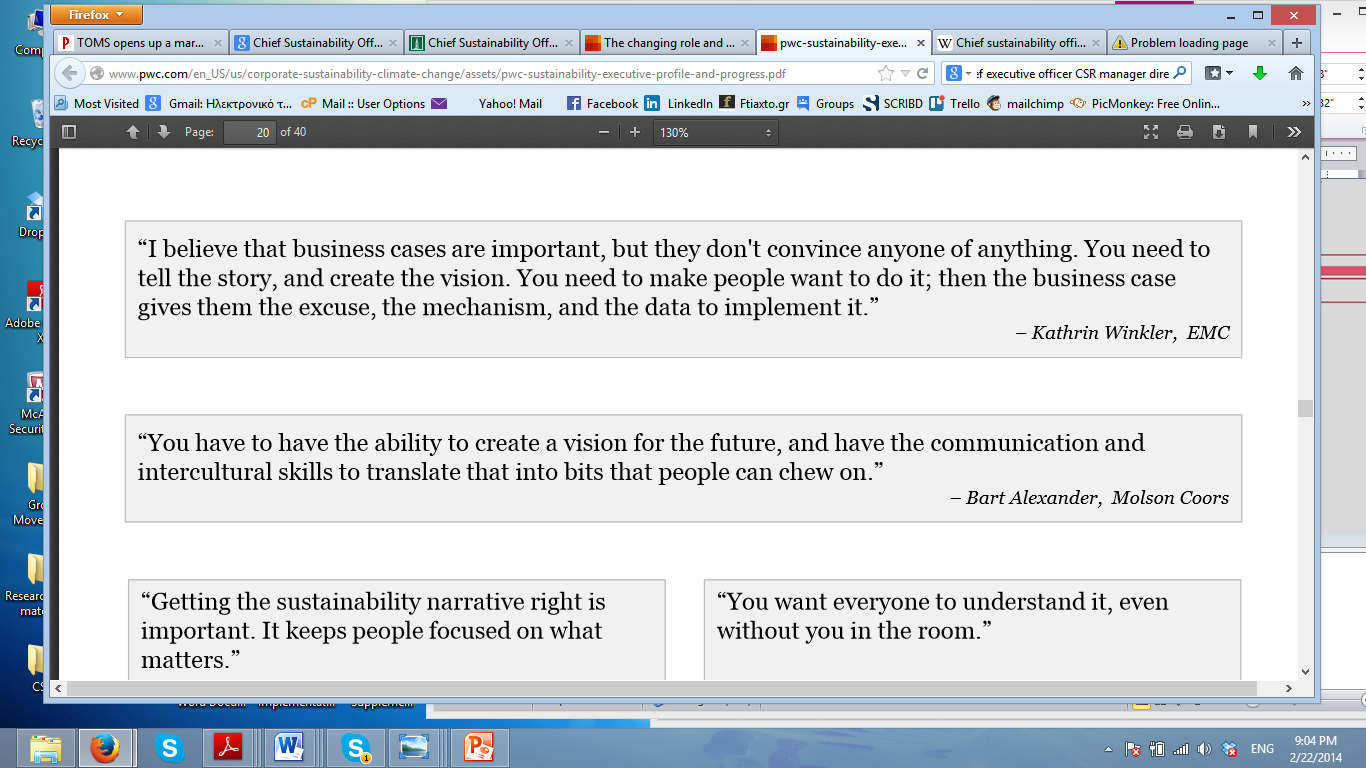 49
[Speaker Notes: pwc-sustainability-executive-profile-and-progress.pdf]
Communicate
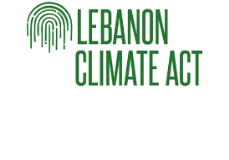 41
[Speaker Notes: Why: purpose and goal
To whom:  audience (eg millennials) 
What: content – facts for brand and product
How (which way): means]
Business Must Lead to Solve Problems
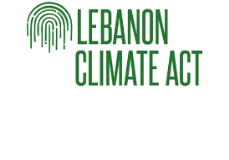 Edelman, 2016,  Trust Barometer
[Speaker Notes: Source: 2016 Edelman Trust Barometer Q249. Please indicate how much you agree or disagree with the following statement? (Top 4 Box, Agree). General Population, 27-country global total, question asked of half the sample.]
Which Stakeholders Impact Companies the
most on Sustainability?
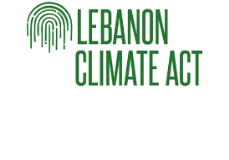 BSR/GlobeScan, 2016,  State of Sustainable Business Survey
Key principles of communications
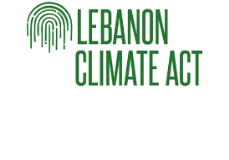 Demonstrate your strategy/plan
Use facts and numbers to highlight your impact
Prioritise and focus on what matters
Have a purpose/clear objective
Case study
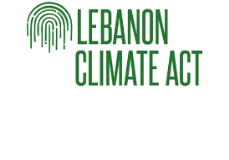 What are the key impacts of our selected case study?

Group work
Prepare the key points to communicate to your selected stakeholder group
54
[Speaker Notes: pwc-sustainability-executive-profile-and-progress.pdf]
Case study
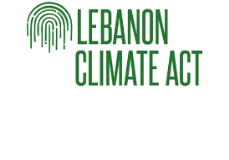 55
[Speaker Notes: pwc-sustainability-executive-profile-and-progress.pdf]
The Key Skill: Communication!
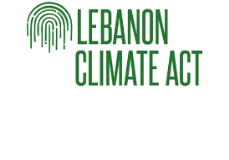 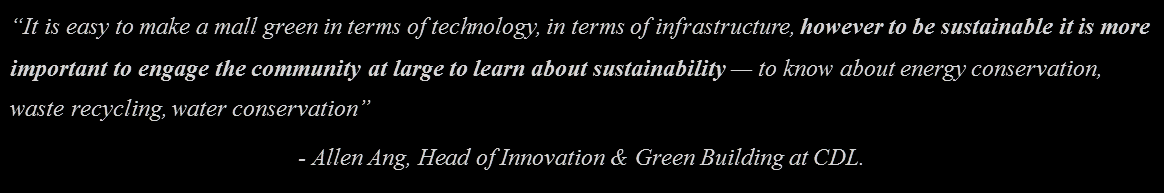 56
[Speaker Notes: pwc-sustainability-executive-profile-and-progress.pdf]
Closing remarks
57
About Aglaia Ntili
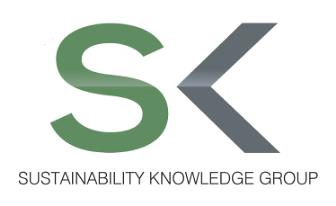 Aglaia is the Managing Director of Sustainability Knowledge Group, providing Sustainability and CSR advisory and training services at international corporate level. She is the founder of CSR Coaching, supporting professionals in Corporate Responsibility and Sustainability, and the founder of the CSR & Sustainability meetup, the 1st and only open platform to support active learning and knowledge sharing on CSR and Sustainability in the UAE. Aglaia is the Chair of the UAE Chapter of the International Society of Sustainability Professionals (ISSP), the only professional body for Sustainable Professionals in the region.
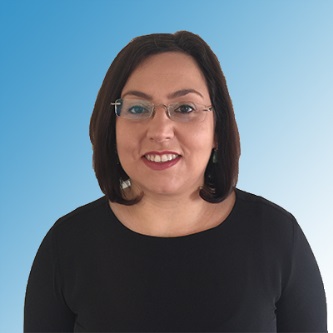 With nearly 15 years’ experience in the fields of Sustainability Strategy, Reporting, Training, CSR Programs, Stakeholder Engagement, SROI, Quality, Performance, Environmental Management and Systems Implementation, Aglaia has made important contributions as practitioner,  trainer, coach and advisor.

To date, she has trained over 450 professionals from  the Middle East, Europe, Asia, Africa, and North America on sustainability topics including: Strategy, Reporting, CSR Programs, Stakeholder Engagement, SROI, Quality, Performance and Environmental Management. She has led Sustainability projects in Construction, Consulting, Banking, FMCG, Education, Local Authorities, Oil & Gas, Telecommunications, Pharmaceuticals, NGOs, Cosmetics, Technology, Shipping, Facility Management, Concessionaire and Hospitality

Aglaia developed the Middle East and Greek local standard version of GRI G3.1, G3.1 & G4 Bridging Module and G4 Training for local providers.  Her qualifications include: MBA• MSc in Total Quality Management & Business Excellence • ISO 9000 Lead Auditor • EFQM Accredited Excellence Assessor • Institute of Environmental Management & Assessment (IEMA), Global Reporting Initiative (GRI), Institute of Leadership & Management (ILM) approved trainer.
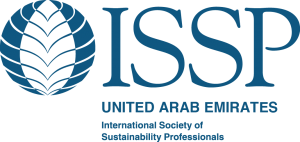 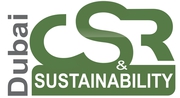 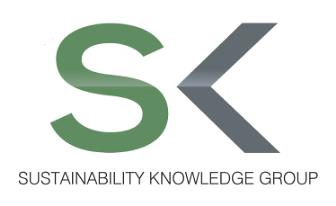 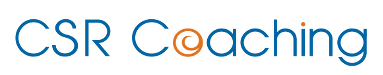 [Speaker Notes: The state of sustainability 2015]
About Rawad Massoud
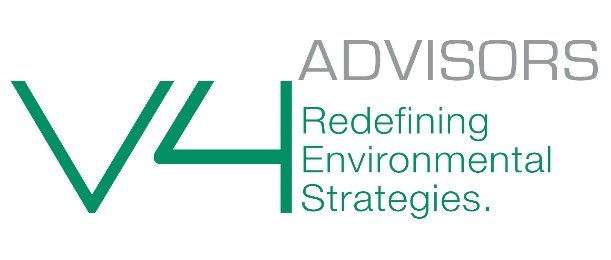 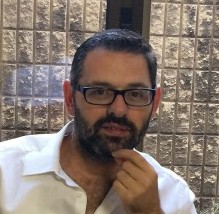 Rawad Massoud is a senior level executive with 7 years of experience in the field of air pollution and climate change with emphasis on greenhouse gas emission auditing and reduction.
Rawad Massoud is the co-founder of V4 Advisors, which is the only private company in the Middle East and Africa that is authorized by the World Resources Institute (WRI) and the World Business Council for Sustainable Development (WBCSD) to audit the Carbon

Footprint of establishments as per the "Built on GHG Protocol" standard. Mr. Massoud has solid experience in GRI-4 requirements and reporting. 

Prior to V4 Advisors, Rawad Massoud was one of the core team members of the American University of Beirut (AUB) to research and monitor air pollution levels.

Rawad has actively participated in Clean Energy Business Council events and was invited to 2 consecutive panel discussions during their annual meetings in Dubai to talk on GHG audit, Climate Change and Waste to Energy challengeces. 
  
Rawad Massoud holds a Masters degree in Risk Assessment in toxicology and environmental health from Utrecht University in Utrecht Netherlands and Bachelors degree in chemistry and Biochemistry from the Lebanese University.
[Speaker Notes: The state of sustainability 2015]
About Sustainability Knowledge Group
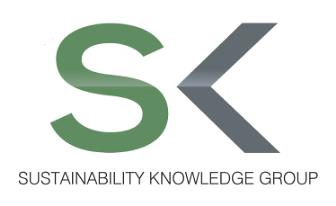 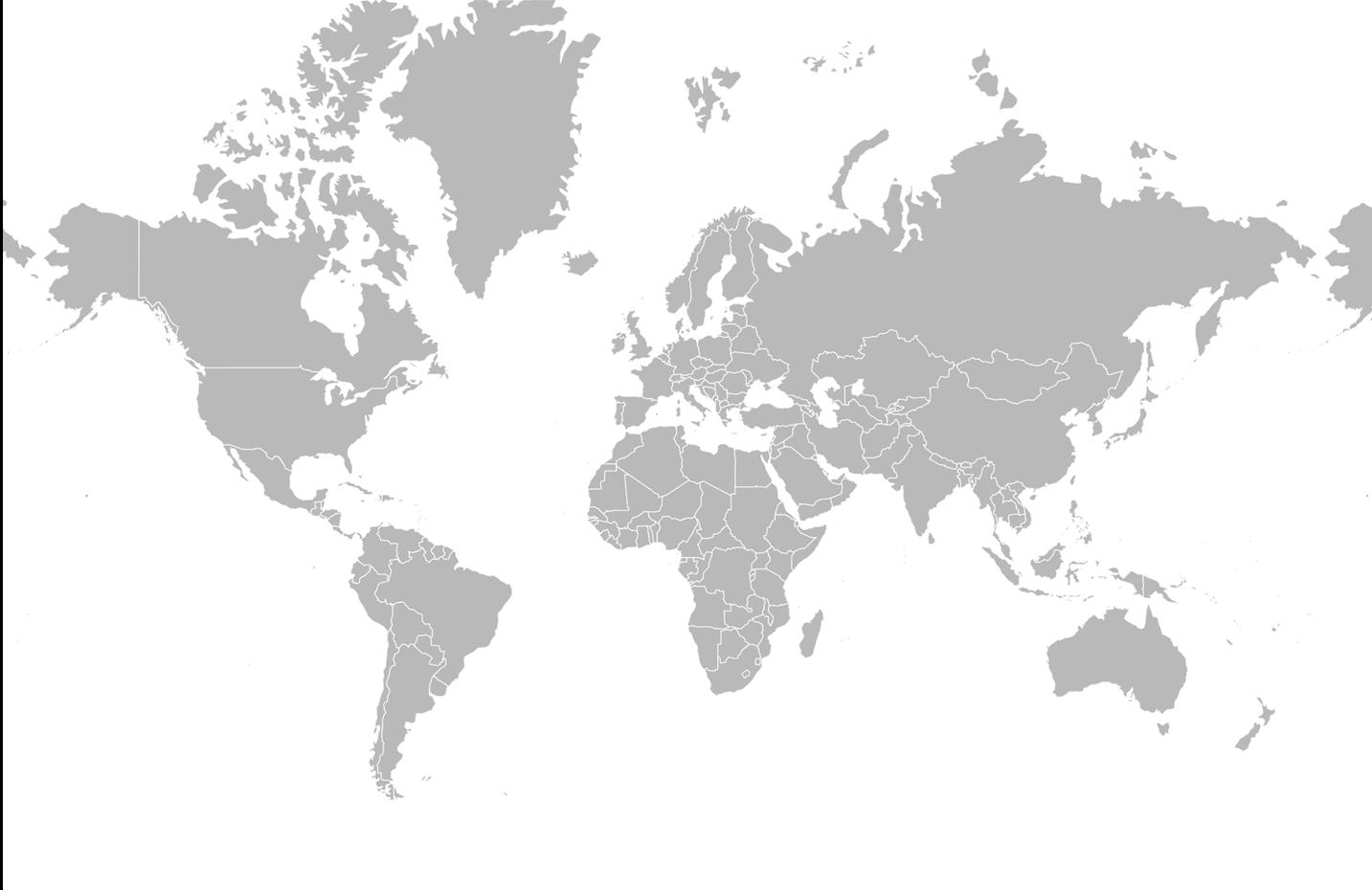 Our clients include* 
Banking
Construction
Consulting
Concessionaire
Cosmetics
Education
FMCG
Facility Management 
Local Authorities
Oil & Gas
Pharmaceuticals 
NGOs
Shipping
Telecommunications 
Technology
* sample clientele
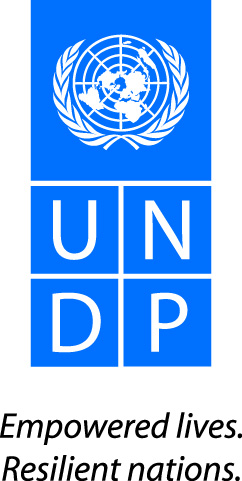 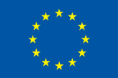 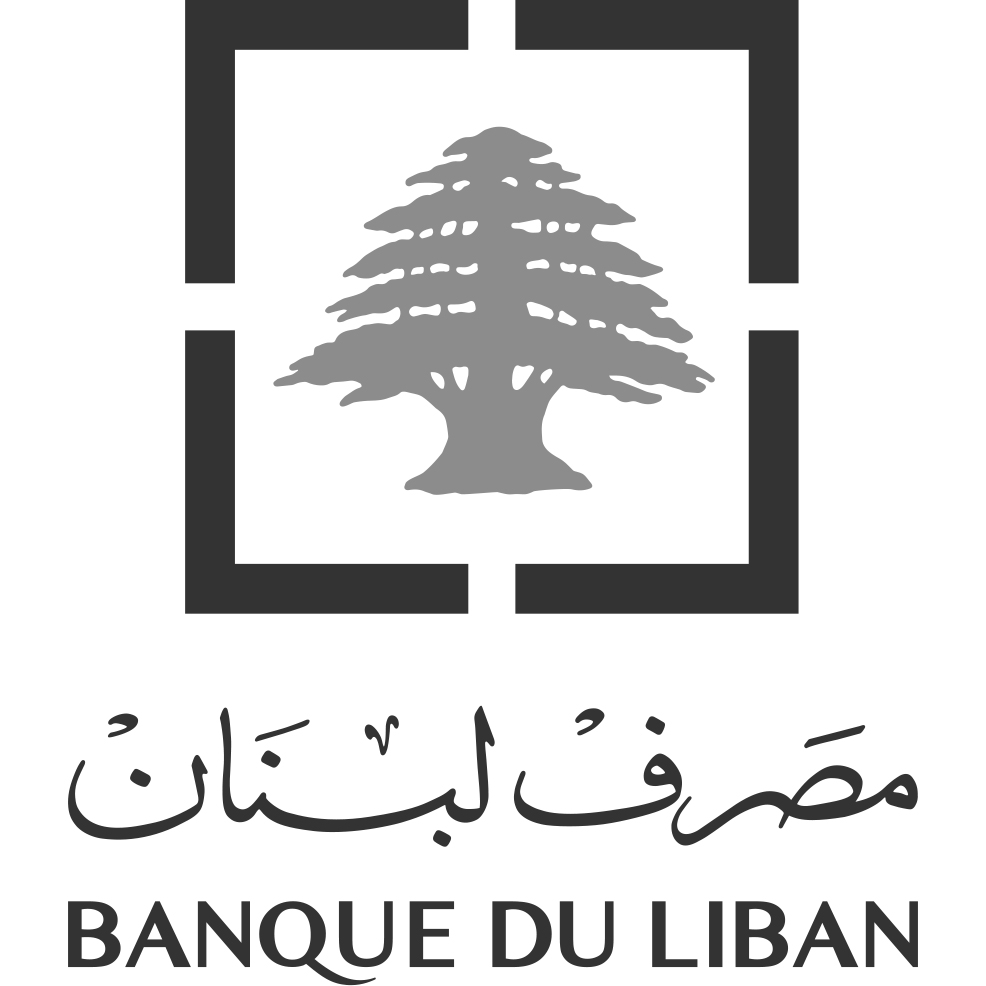 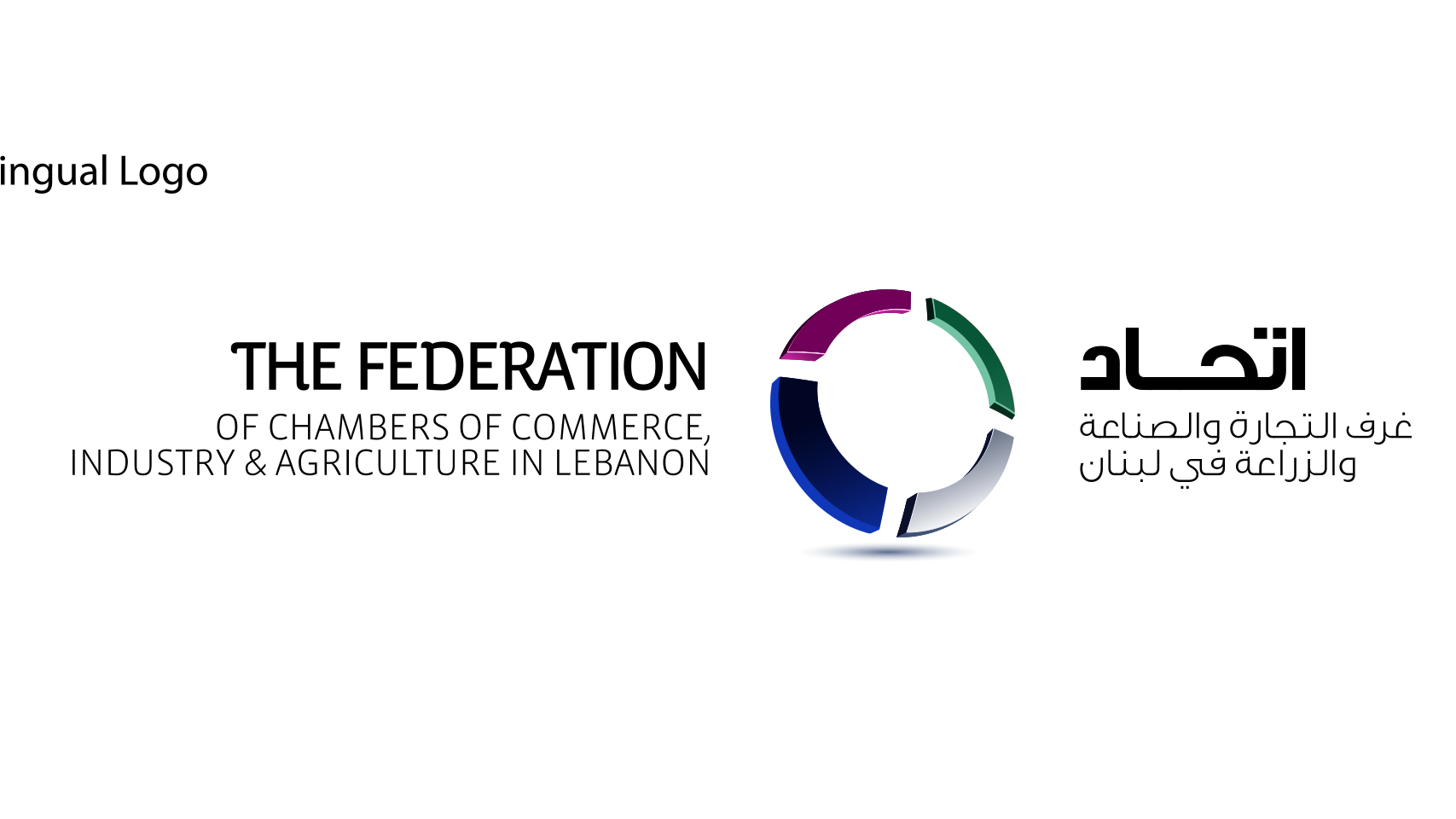 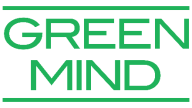 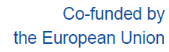 Thank You!
Aglaia Ntili 

Managing Director
+30 6972031126,
+971 553231190
www.SustainabilityKnowledgeGroup.com
Rawad Massoud 

Executive Managing Director
+961 71 139943
+961 9 911 953
www.V4Advisors.com
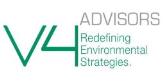 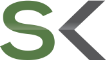 in cooperation with
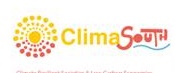 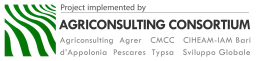 61
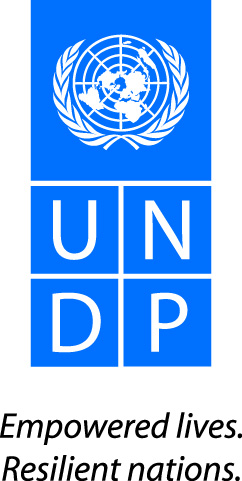 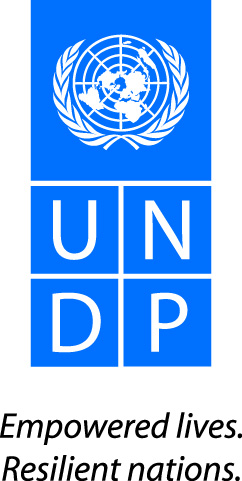 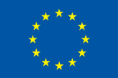 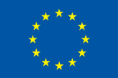 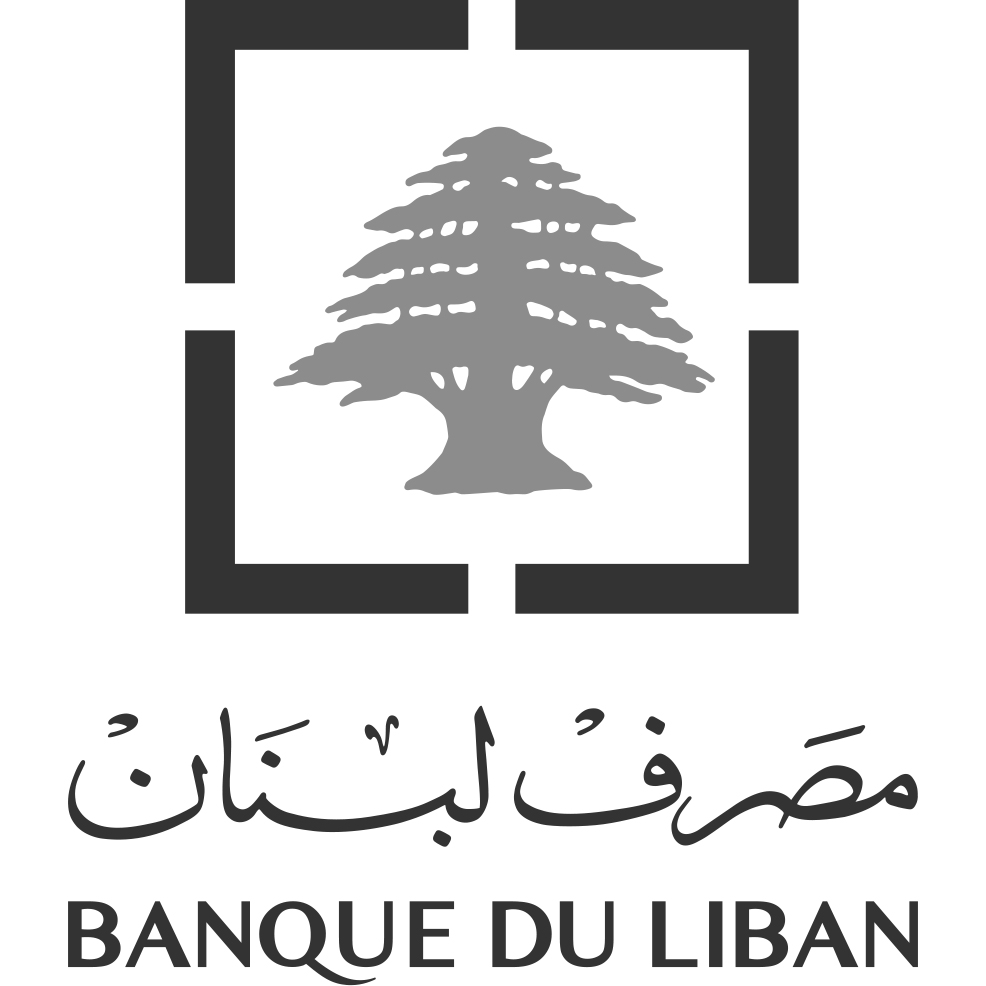 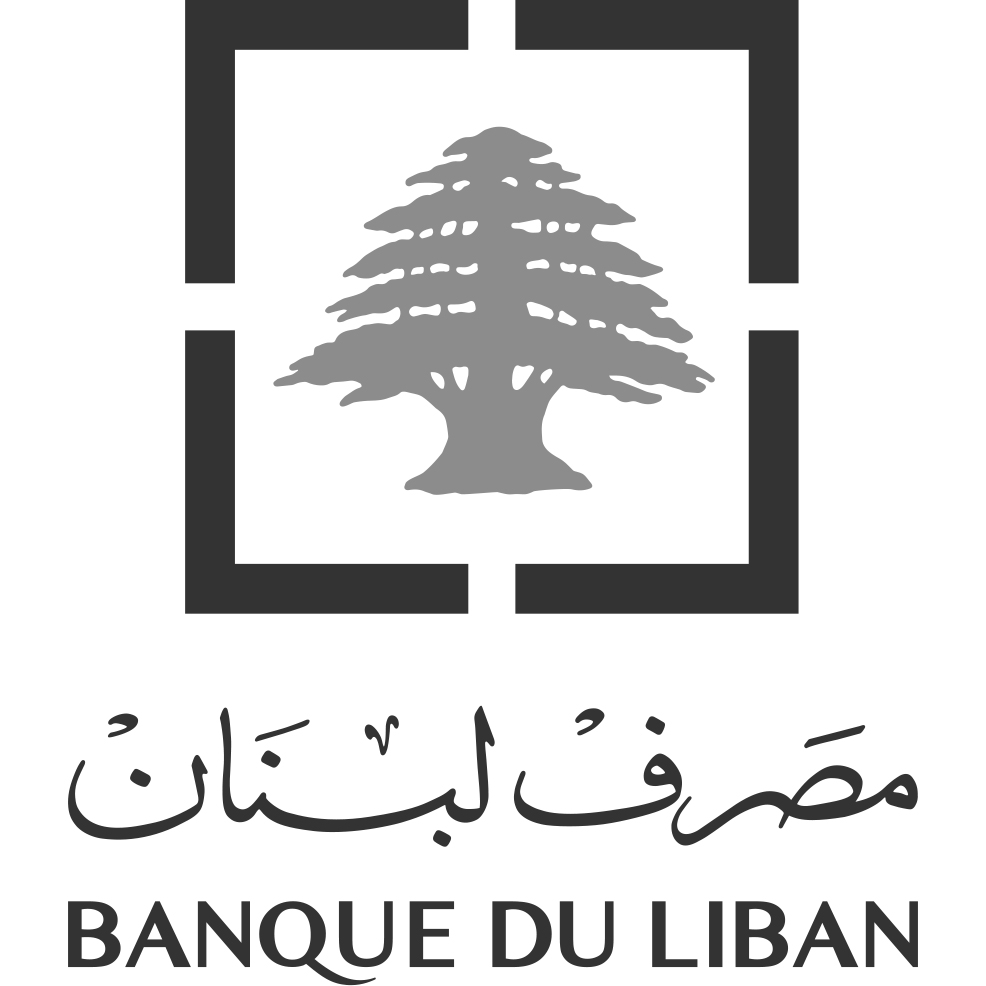 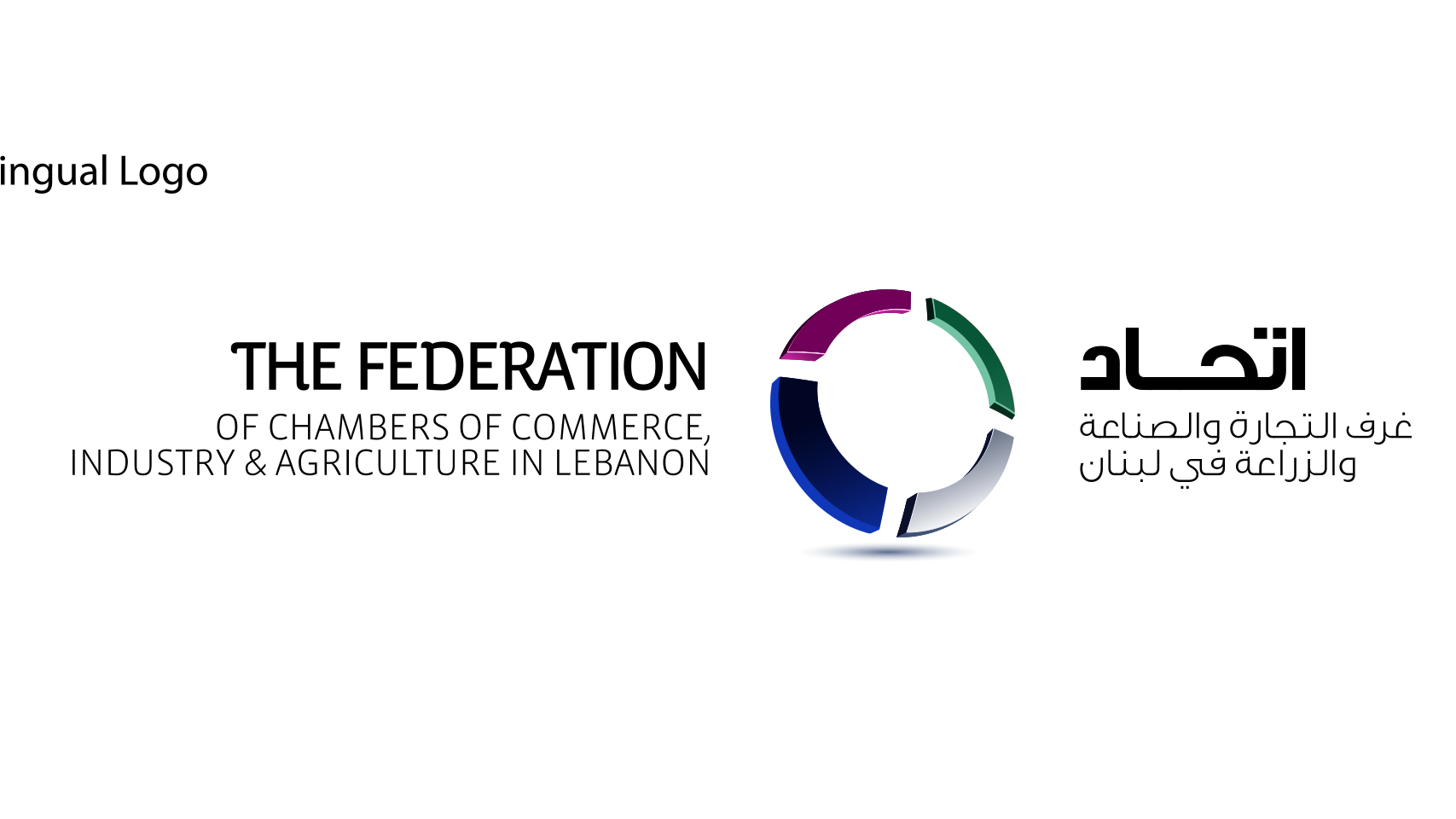 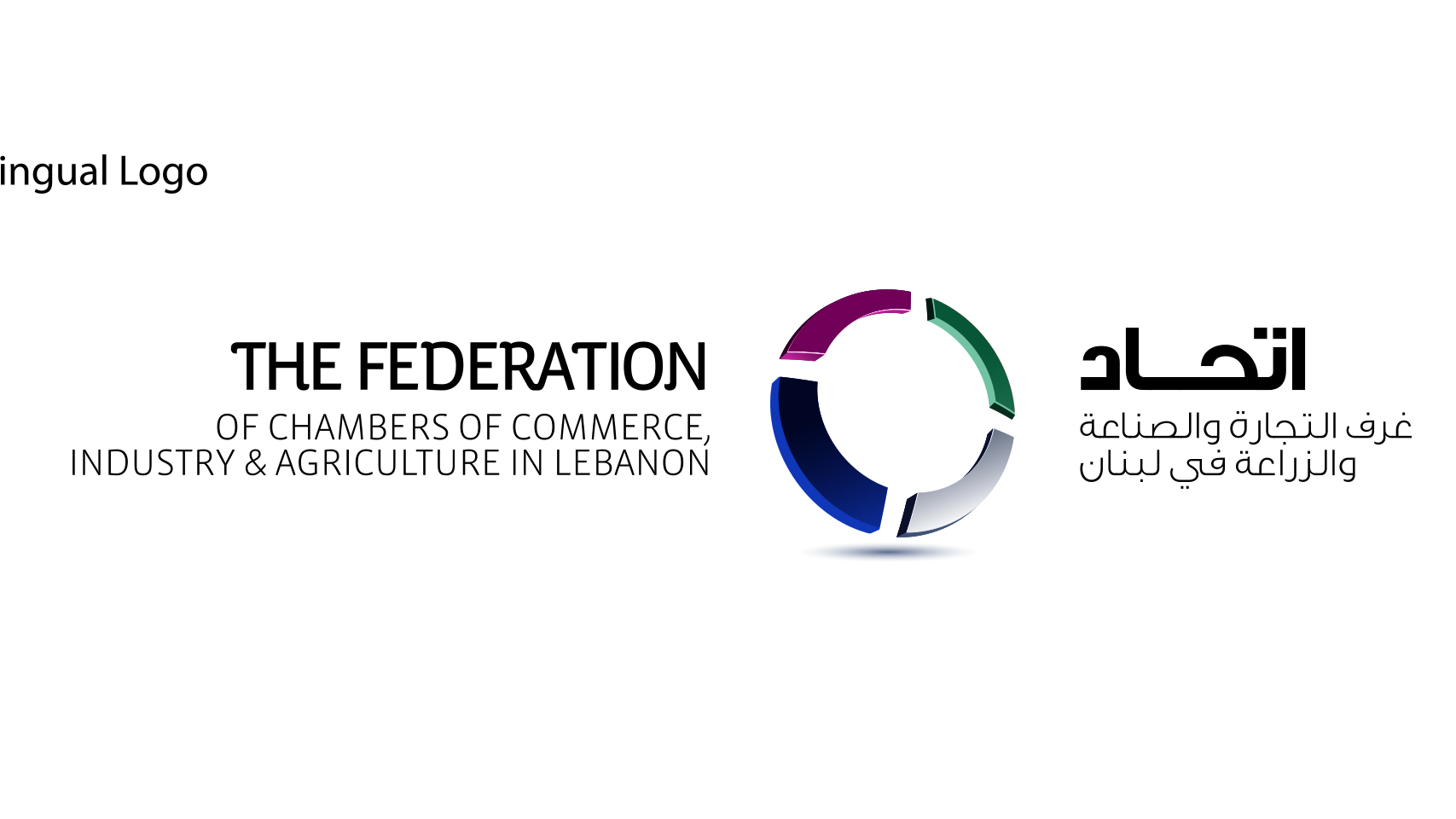 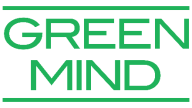 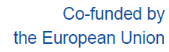 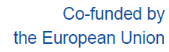 Partnerships for Climate Change 
February 2nd, 2017
in cooperation with
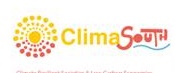 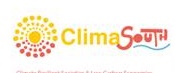 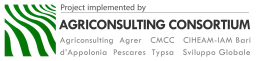 Introductions
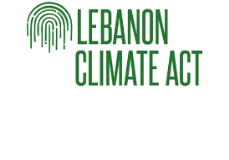 Name
Organisation
Background
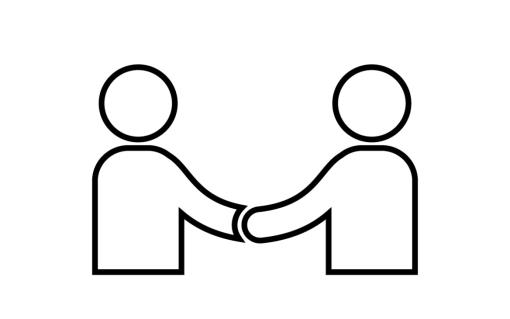 63
Objectives
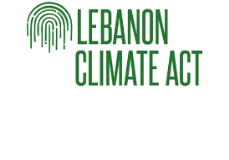 Help companies define their criteria for successful selection of external partners for joint project implementation.
 
Introduce companies to potential initiatives that could fit with their corporate objectives
64
Modules
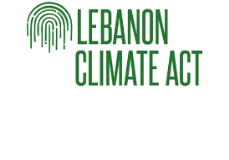 Module 1: Where are we now?
Module 2: Working with NGOs: Key criteria
Module 3: Find your perfect match
65
Summary of 1st Training
66
Sustainability Approach
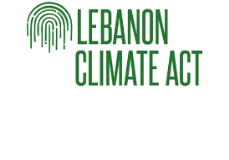 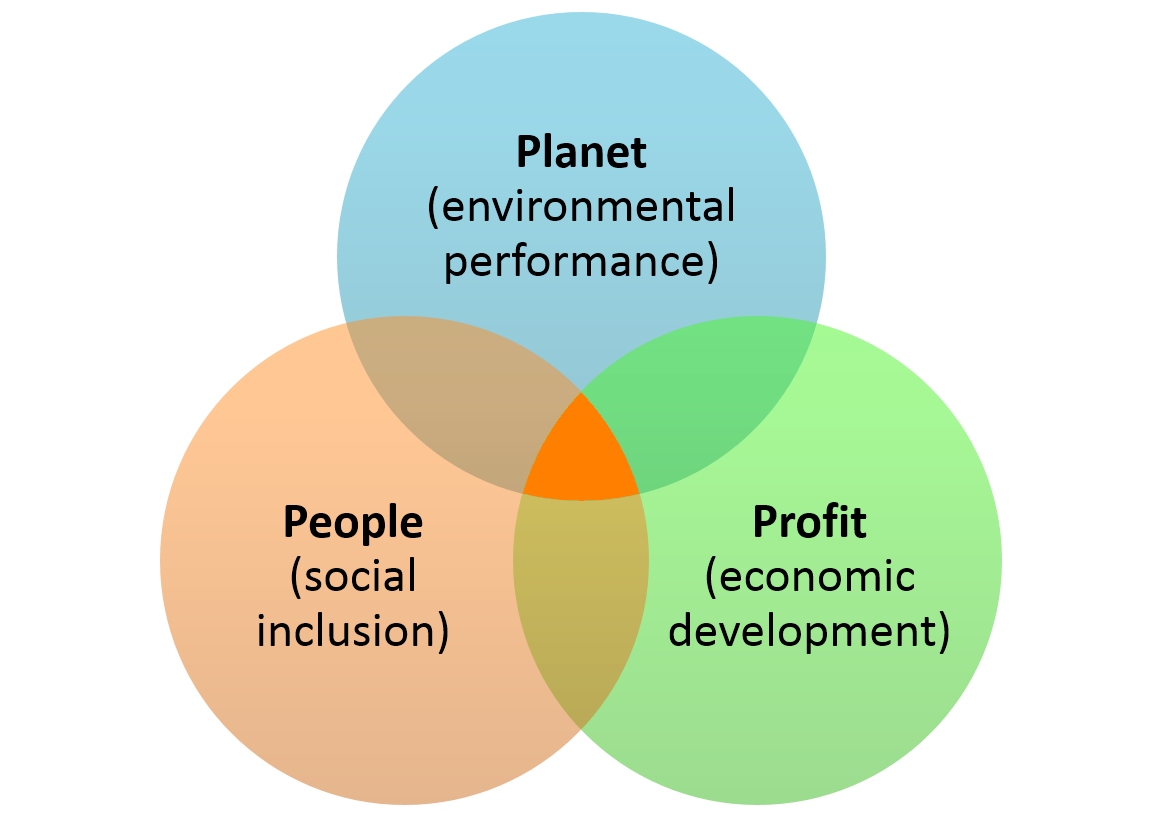 What Do We Mean by Climate Change?
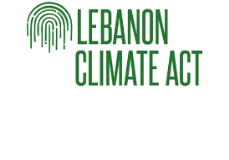 68
Lebanon – Intended Nationally Determined 
Contribution
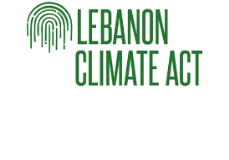 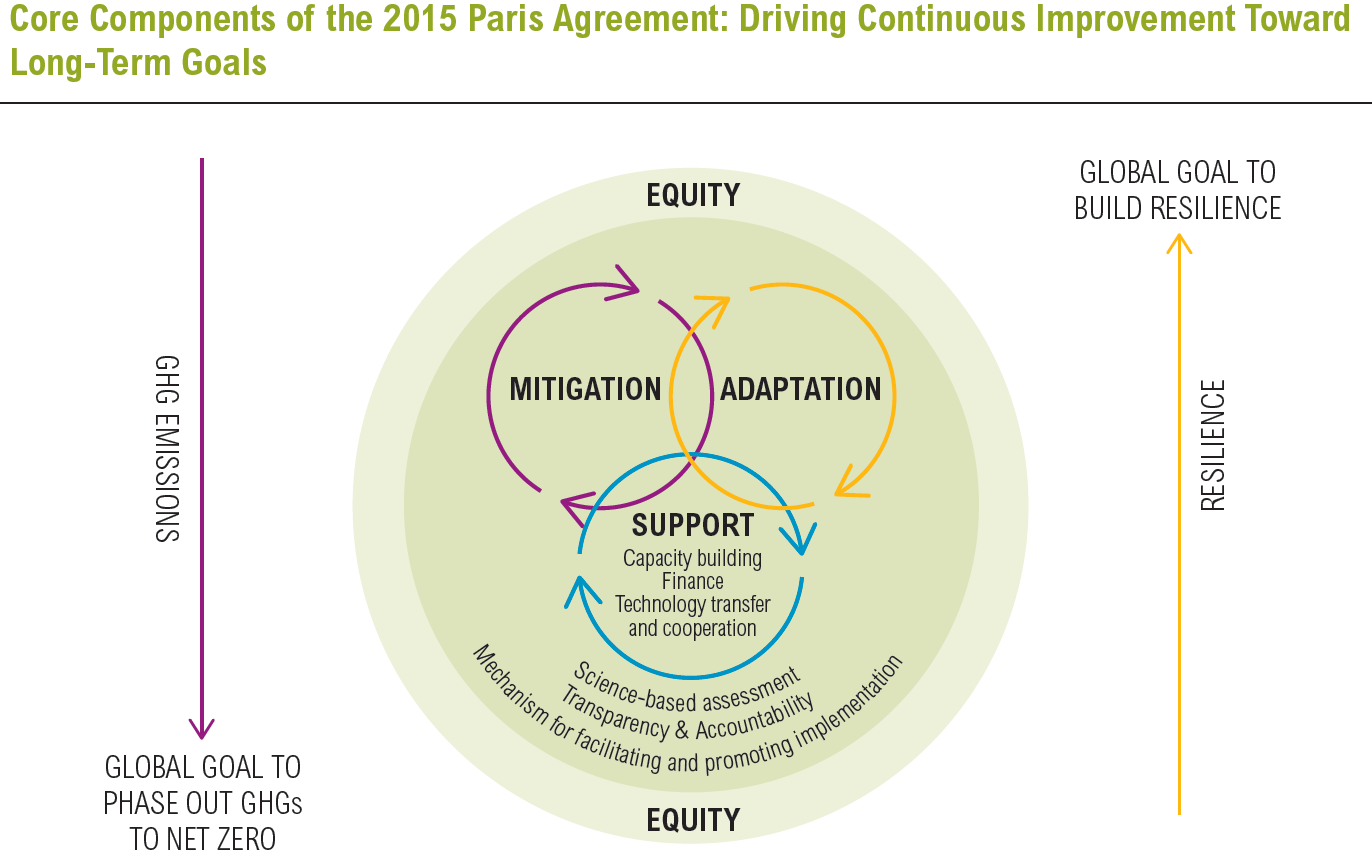 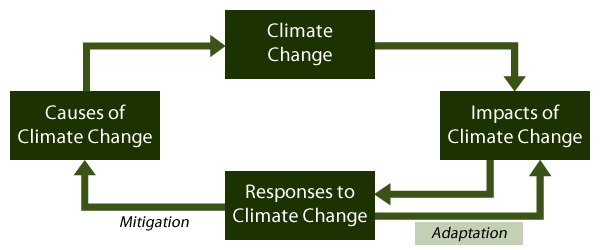 blueprint-effective-international-climate-agreement – WRI 2014.
69
A Road-Map
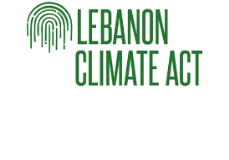 70
Strategy
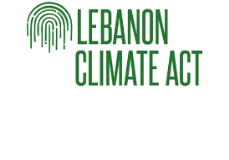 SELECTED ORGANISATION
Corporate Governance  and Strategy
71
Module 1Where are we now?
72
Case Study
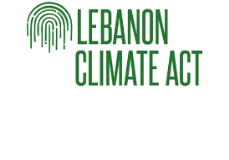 Insert here the case study
73
Measurement as a Process
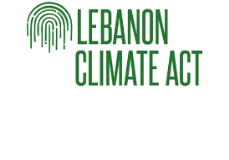 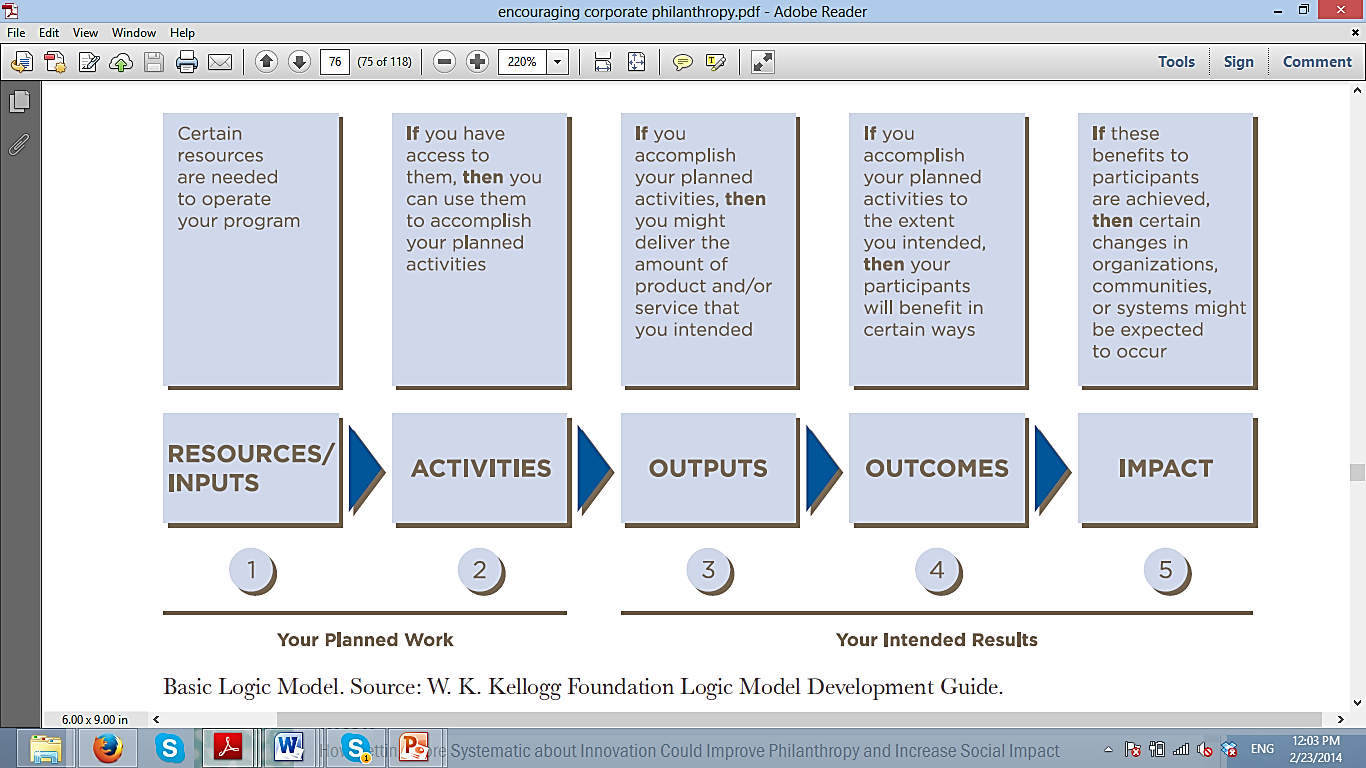 [Speaker Notes: !encouraging corporate philanthropy 

The most basic forms of performance metrics: 
Activities: such as the number of staff trained or amount of goods purchased
Outputs: such as the number of clients served, products distributed, and areas reached
Impact:output and activity metrics alone cannot indicate that positive societal changes are being achieved or if unintended harm is being caused. Impact outlines clearly how success is defined and track whether and how the programs affect their beneficiaries



Encouraging corporate philanthropy pdf 

However, output and activity metrics alone cannot indicate that positive
societal changes are being achieved or if unintended harm is being caused. In the
case of program initiatives such as signature projects, companies share a strong
connection with the cause and are concerned about the social outcomes of their
efforts. Managers of these programs and their nonprofit partners must articulate
the process by which changes and results are expected to occur. They should
outline clearly how success is defined and track whether and how the programs
are affecting their beneficiaries.

With respect to giving programs comprising primarily short-term, one-off grants driven by community obligations, simply identifying activities and measuring output may be all that is feasible.]
Group Work-
Identify the Steps of our Case Study
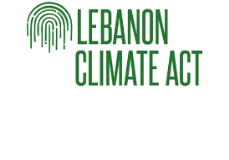 [Speaker Notes: !encouraging corporate philanthropy 

The most basic forms of performance metrics: 
Activities: such as the number of staff trained or amount of goods purchased
Outputs: such as the number of clients served, products distributed, and areas reached
Impact:output and activity metrics alone cannot indicate that positive societal changes are being achieved or if unintended harm is being caused. Impact outlines clearly how success is defined and track whether and how the programs affect their beneficiaries



Encouraging corporate philanthropy pdf 

However, output and activity metrics alone cannot indicate that positive
societal changes are being achieved or if unintended harm is being caused. In the
case of program initiatives such as signature projects, companies share a strong
connection with the cause and are concerned about the social outcomes of their
efforts. Managers of these programs and their nonprofit partners must articulate
the process by which changes and results are expected to occur. They should
outline clearly how success is defined and track whether and how the programs
are affecting their beneficiaries.

With respect to giving programs comprising primarily short-term, one-off grants driven by community obligations, simply identifying activities and measuring output may be all that is feasible.]
Measurement as a Process
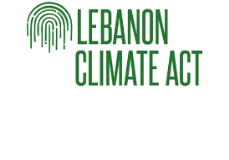 How is this exercise assist you in the communication with your partners?
76
Module Collaboration with NGOs/Civil Society
77
Value of Module
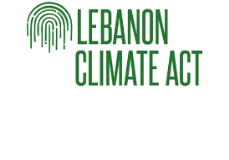 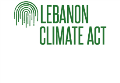 Assist participants to identify the principles of successful projects 
Enable participants to develop successful partnerships
78
Projects
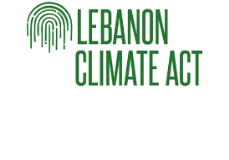 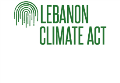 Split into 2 groups. As a group please define:   

Group 1:
How would you describe a successful project? What are the characteristics of a successful project?


Group 2:
How would you describe a project that is not successful? What are the characteristics of a not successful project?
79
Partnerships
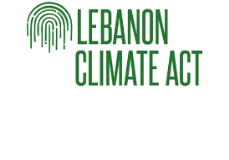 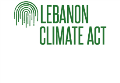 Split into 2 groups. As a group please define:   

Group 1:
How would you describe a successful partnership?


Group 2:
How would you describe a partnership that is not successful ?
80
Criteria: Project
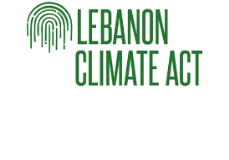 81
Criteria: NGO
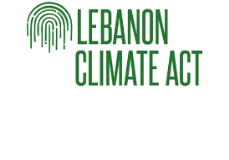 82
Module 3
83
How NGOs were selected
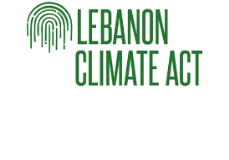 Provide a description about your organization (up to 100 words).
Specify your project’s environmental category: (Energy,  Water ,  Transport, Waste, Forestry and/or Agriculture
What is the climate problem that you are addressing and how do you think that your climate initiative will help to solve this problem? 
Please provide your initiative’s detailed scope of work  
Please list the beneficial outcomes of your project on the environmental, social, and educational levels. How will these benefits be measured? 
Will your solution create new jobs to be implemented, if yes how many? 
Who will be the team working on the implementation of this initiative? 
What is the required fund for implementing your initiative? Please list how will this fund be spent with the most possible details. 
Considering that the required fund is secured, what would be the timelines for implementing your initiative? 
What are the innovation aspects of your project? What would make it better than other similar projects implemented in Lebanon and in the region? 
Will you be collaborating with any other organization(s) to implement your initiative? Who are they, and what are their roles? 
How do you think that your project will contribute to reducing the country’s CO2 emissions?
84
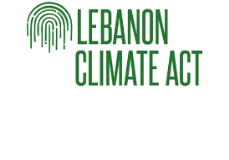 Presentation from NGOs
85
Criteria: Project
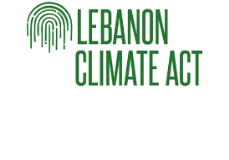 86
Criteria: Project
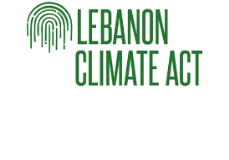 87
Closing remarks
88
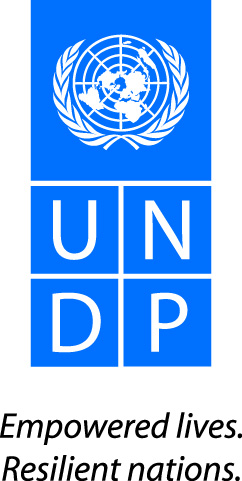 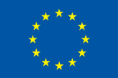 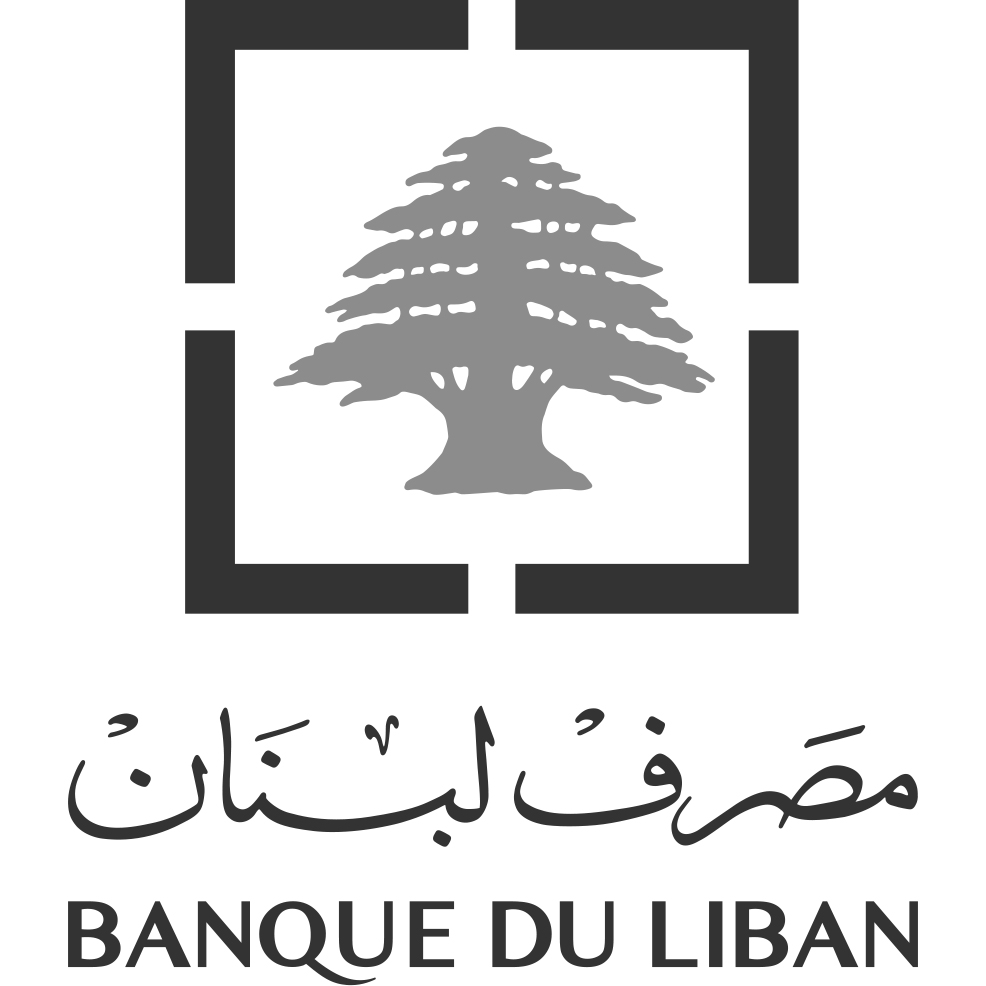 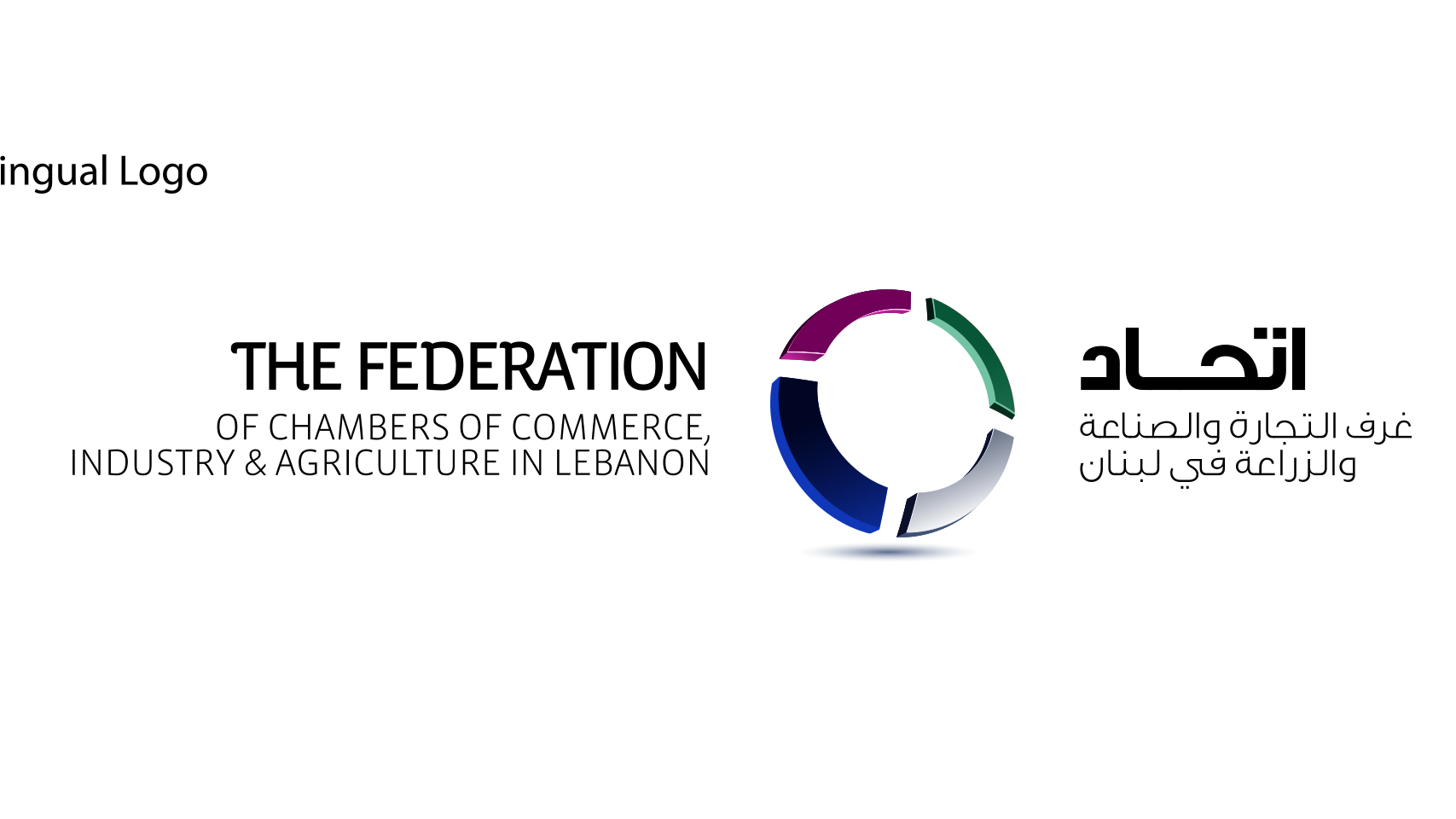 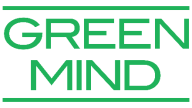 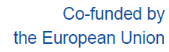 Thank You!
Aglaia Ntili 

Managing Director
+30 6972031126,
+971 553231190
www.SustainabilityKnowledgeGroup.com
Rawad Massoud 

Executive Managing Director
+961 71 139943
+961 9 911 953
www.V4Advisors.com
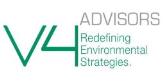 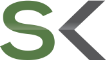 in cooperation with
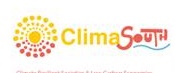 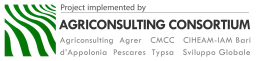 89